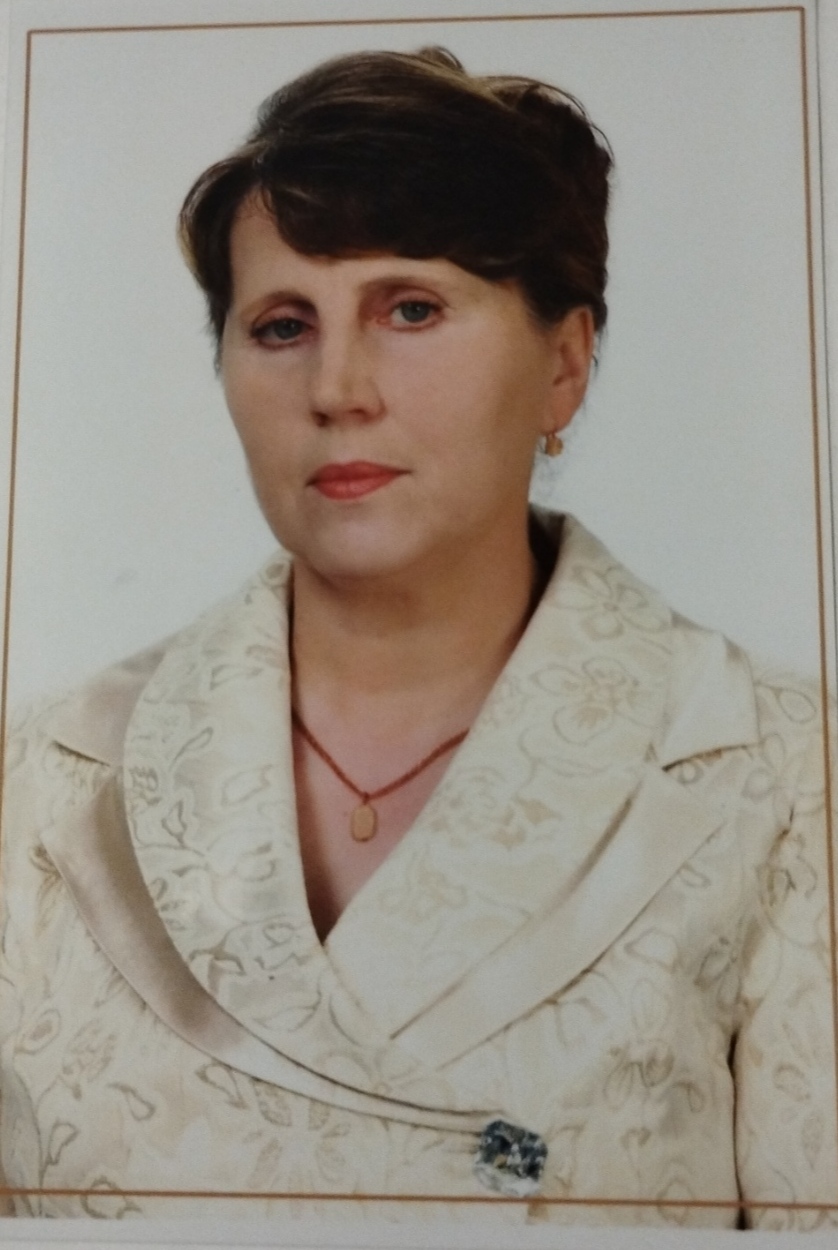 ПОРТФОЛІОвихователяХЗДО №26“Кульбабка”
Власюк
Катерини
Василівни
Загальні відомості про педагога
Дата народження 25.03.1958р.
Освітній рівень фаховий молодший бакалавр
Навчальний заклад, який закінчила ХПУ
Спеціальність Дошкільна освіта
Кваліфікація Вихователь дошкільного закладу
Рік попередньої атестації, її результати 2019 р, відповідає займаній посаді, встановленому 11 тарифному розряду
Стаж педагогічної роботи 39 років
Стаж роботи на посаді 39 років
Електронна адреса vlaiukkaterina@gmail.com
Педагогічне кредо
“Знай дитину, поважай дитину, будь частиною життя дитини”
Офіційні документи
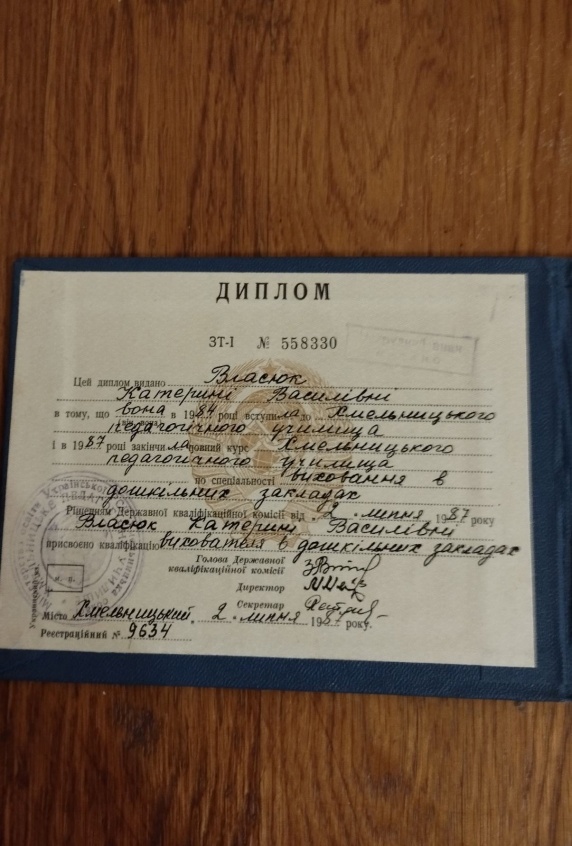 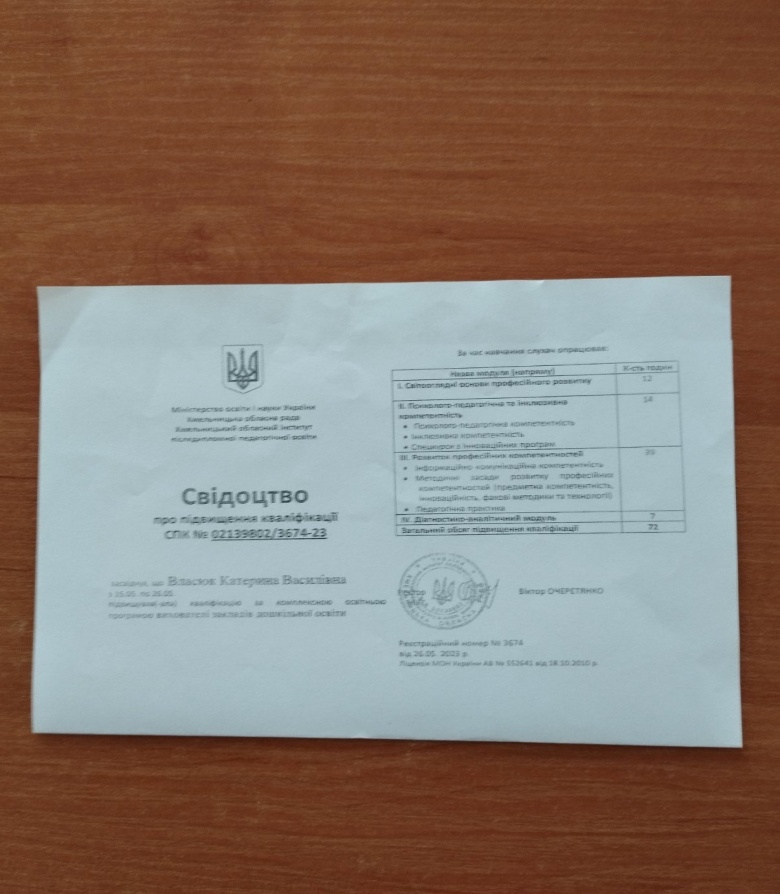 Сертифікати підвищення кваліфікації
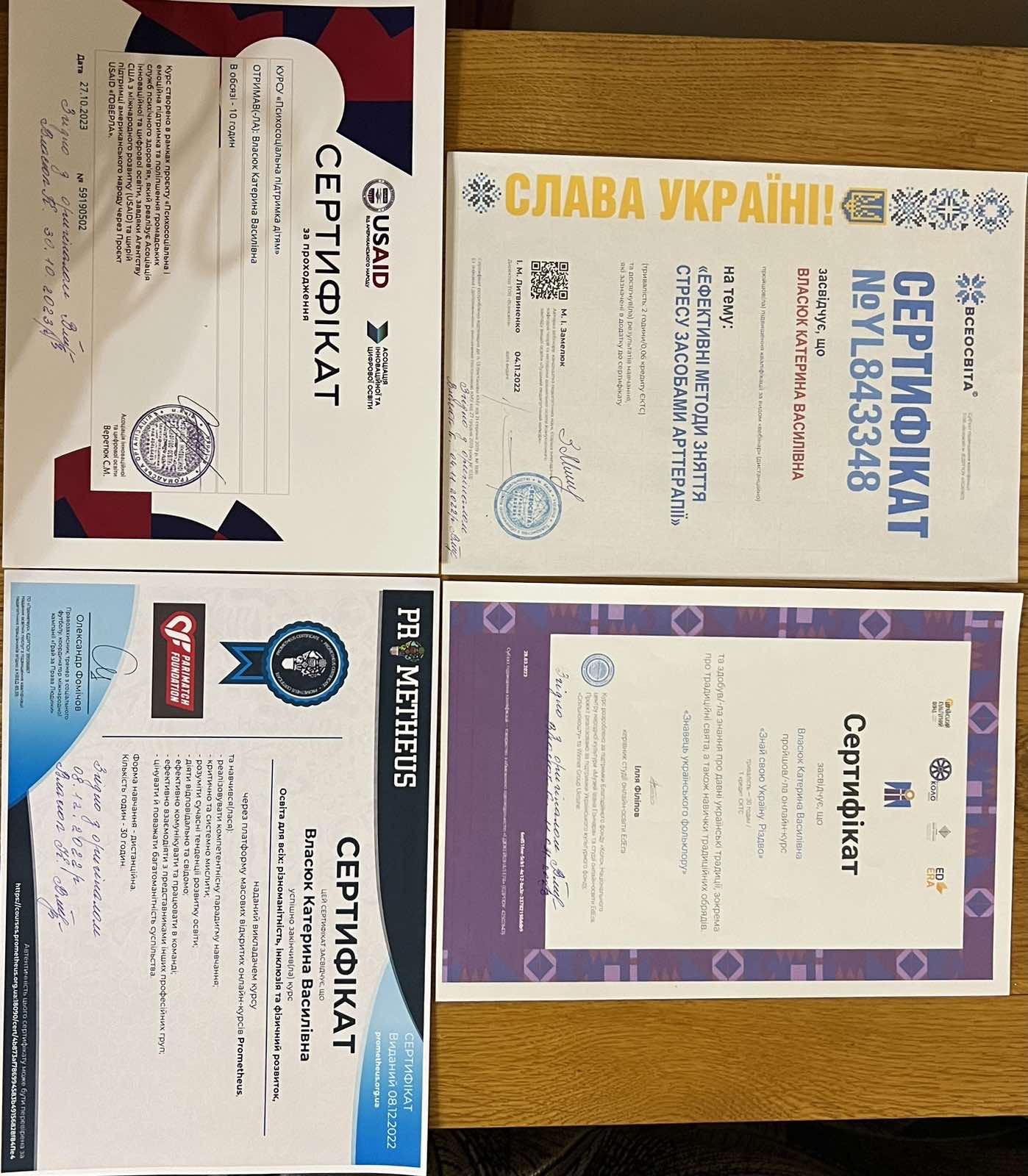 Всього 152 годин підвищення кваліфікації
Нагороди та відзначення
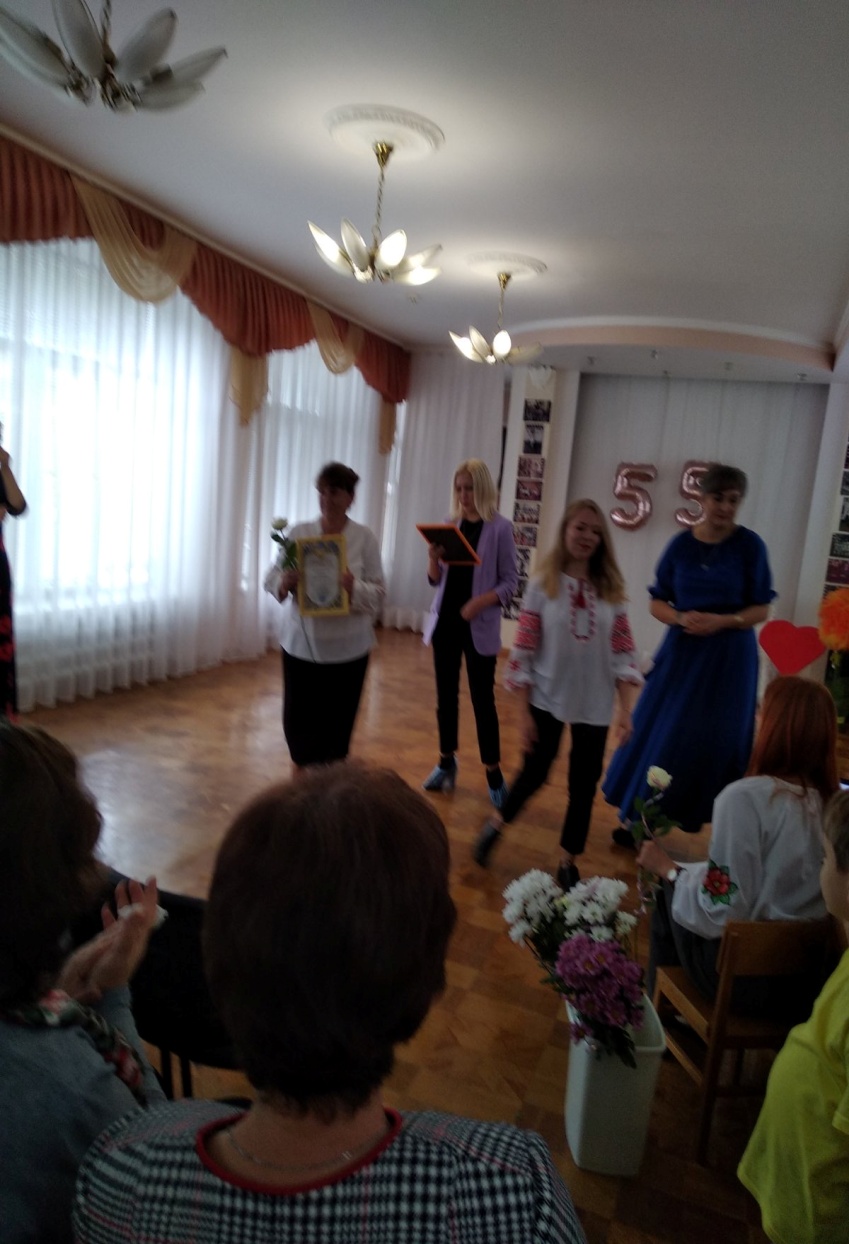 Участь у методичних, організаційно-педагогічної формах роботи
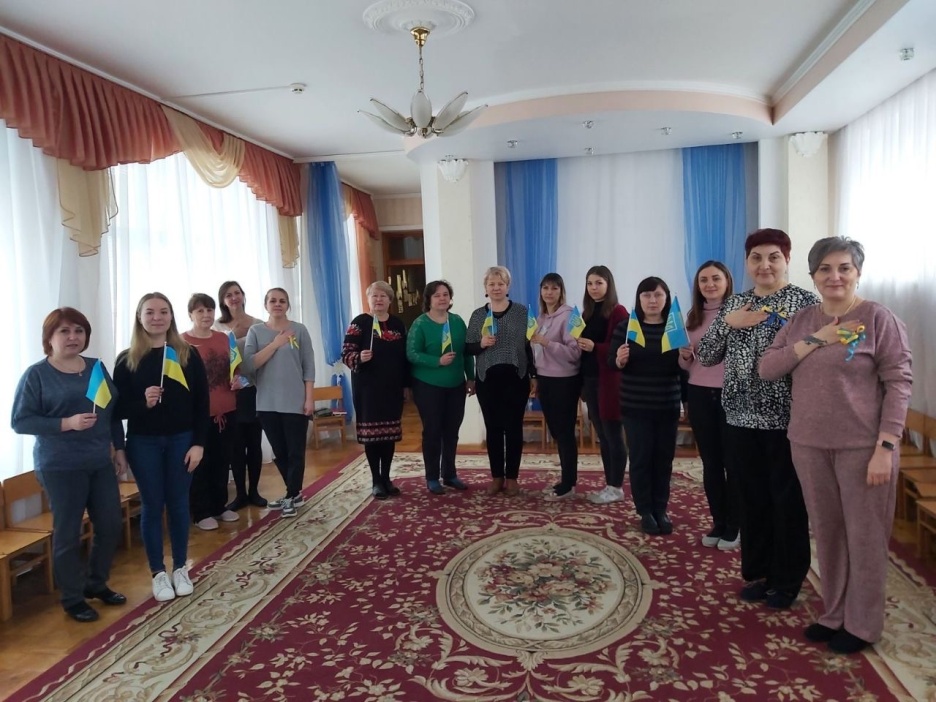 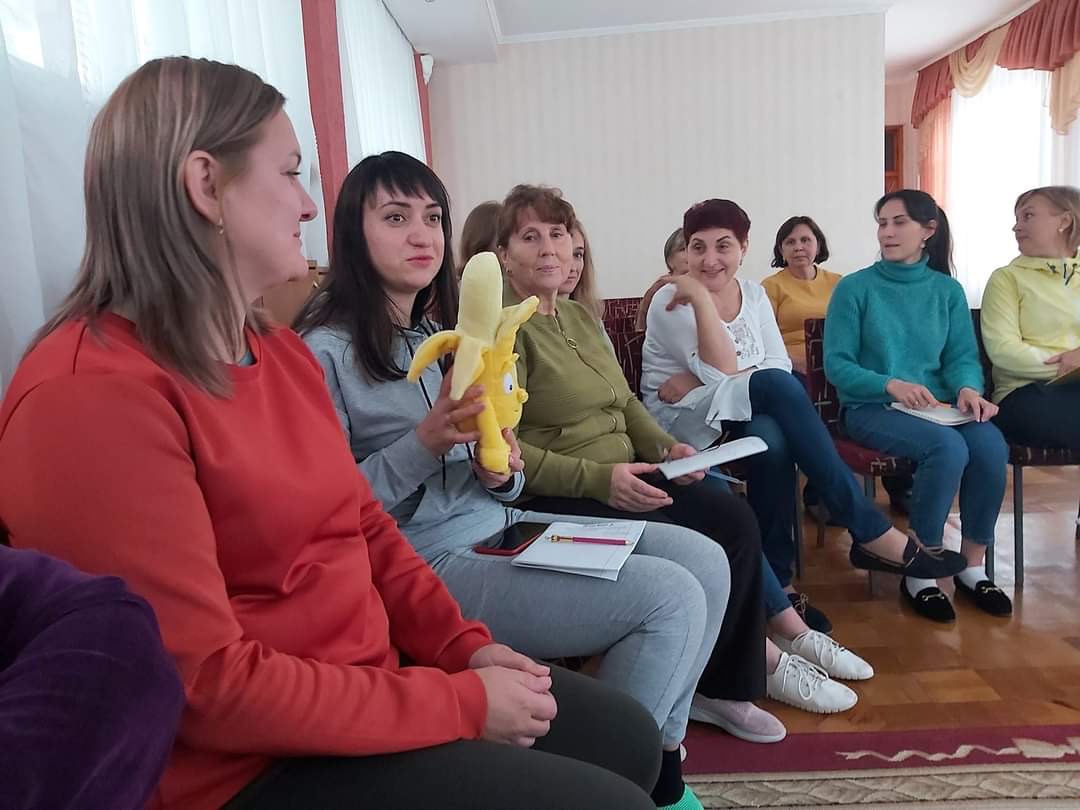 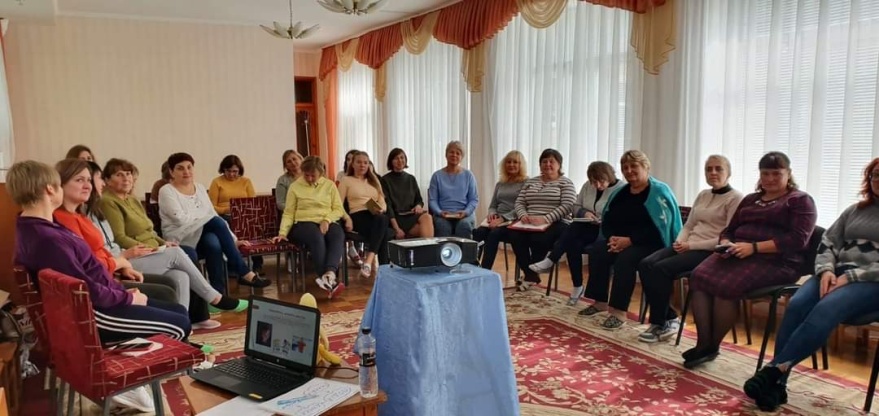 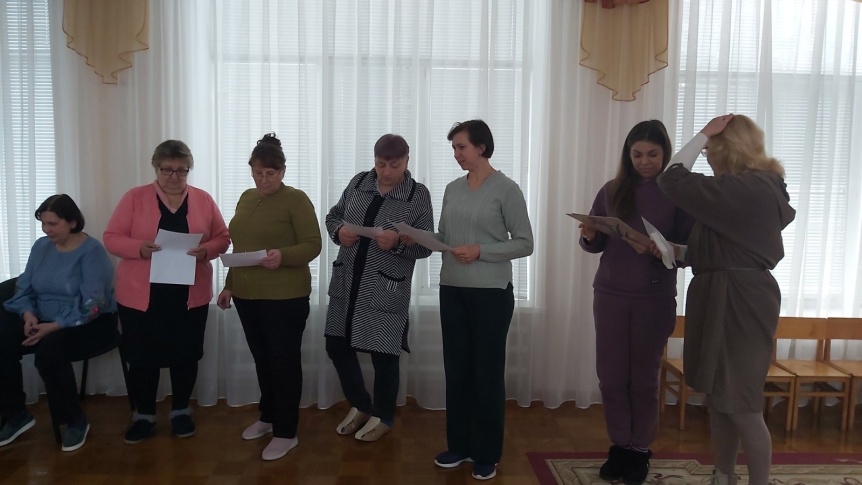 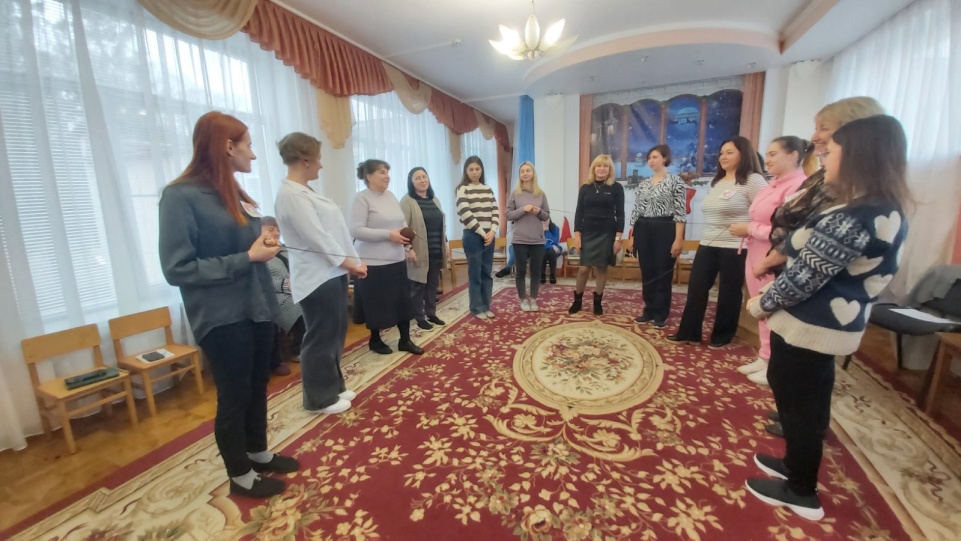 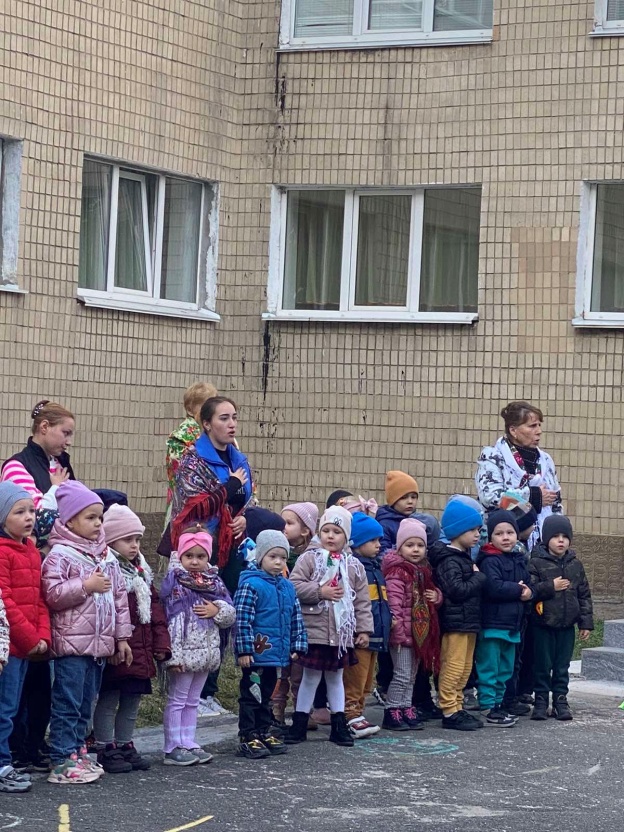 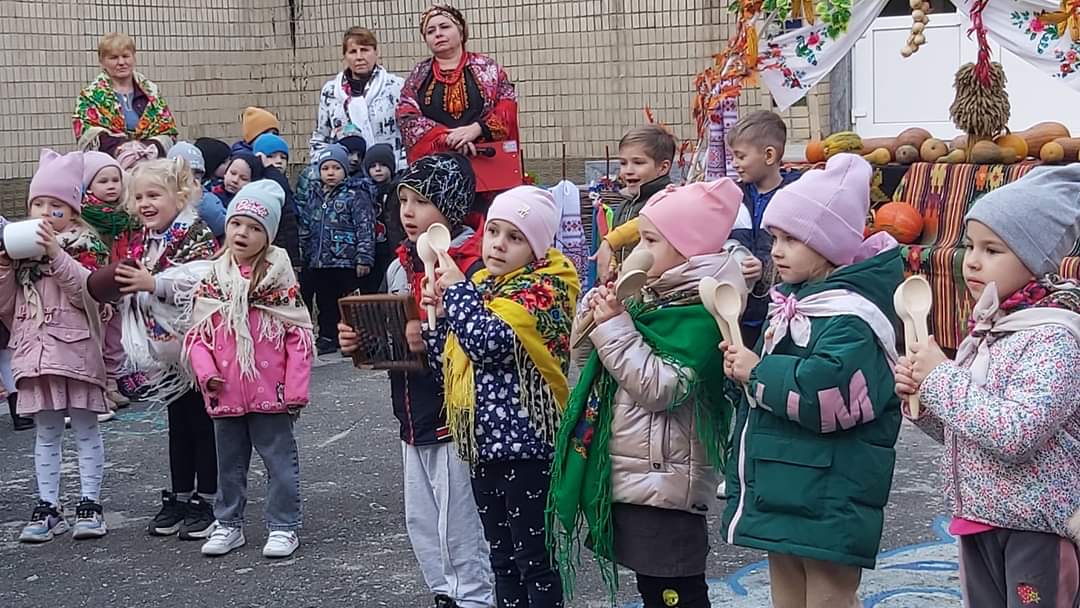 Освітня діяльність з здобувачами освіти
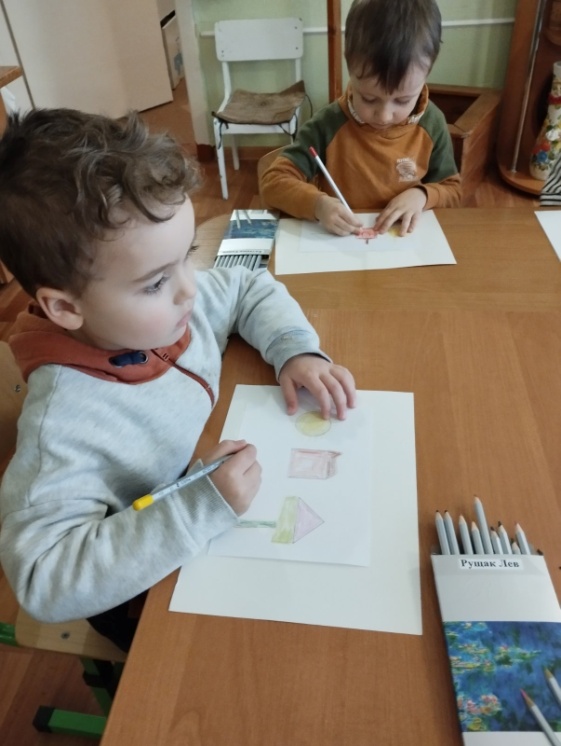 Логіко-математичний розвиток
Заняття: “Геометричні фігури”
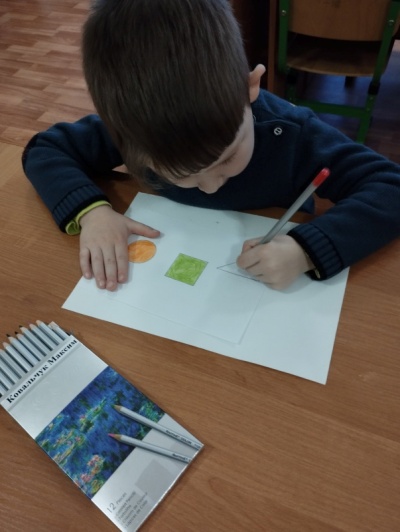 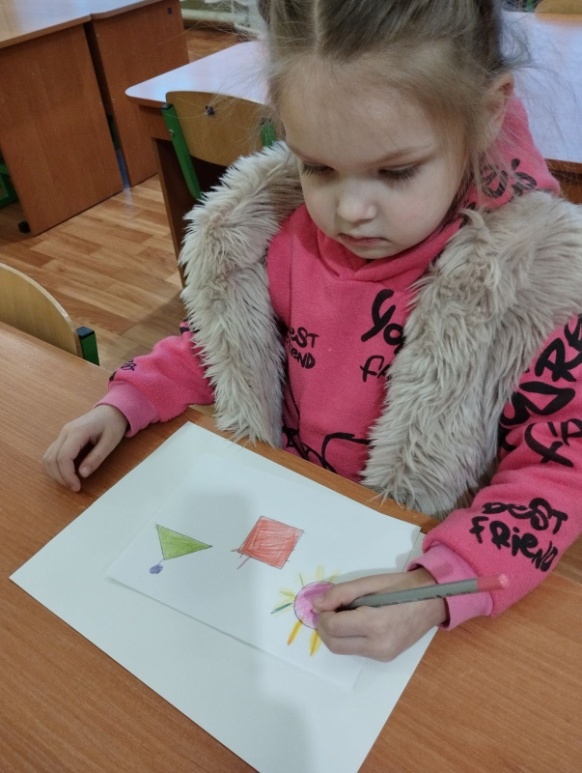 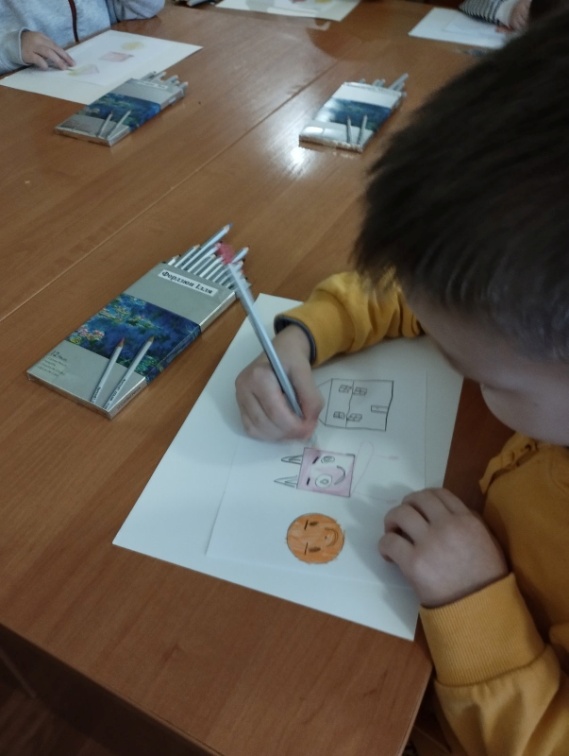 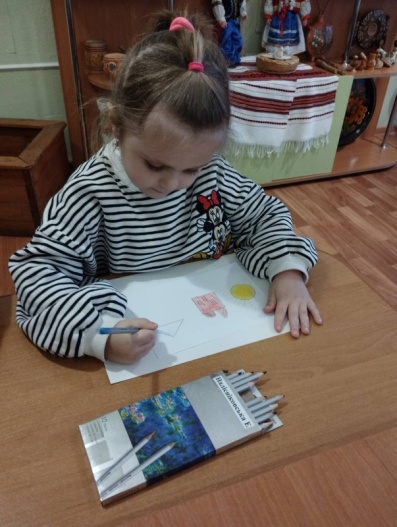 Відкрите заняття
Заняття: “Безпечна поведінка в групі і дитячому закладі”
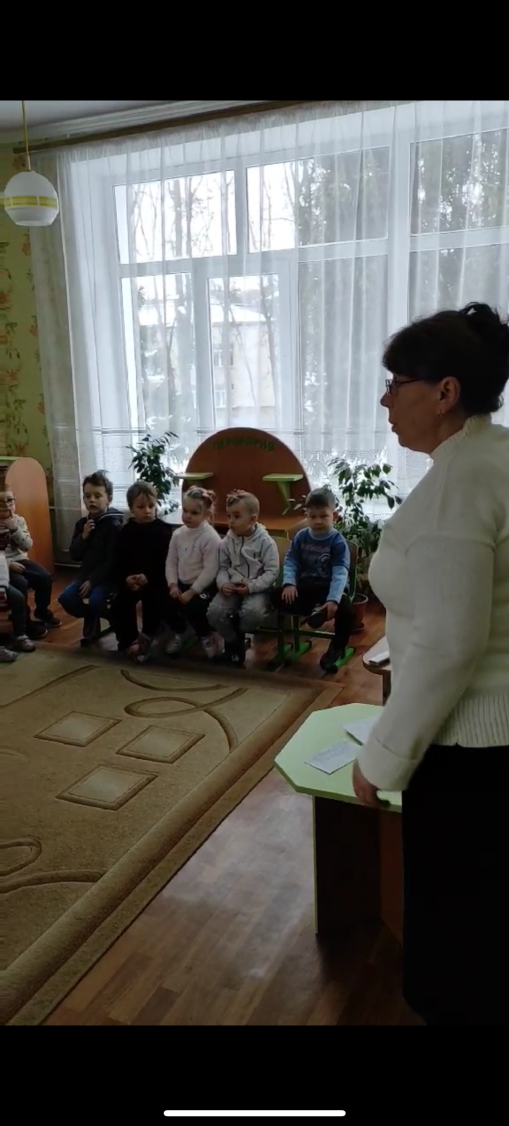 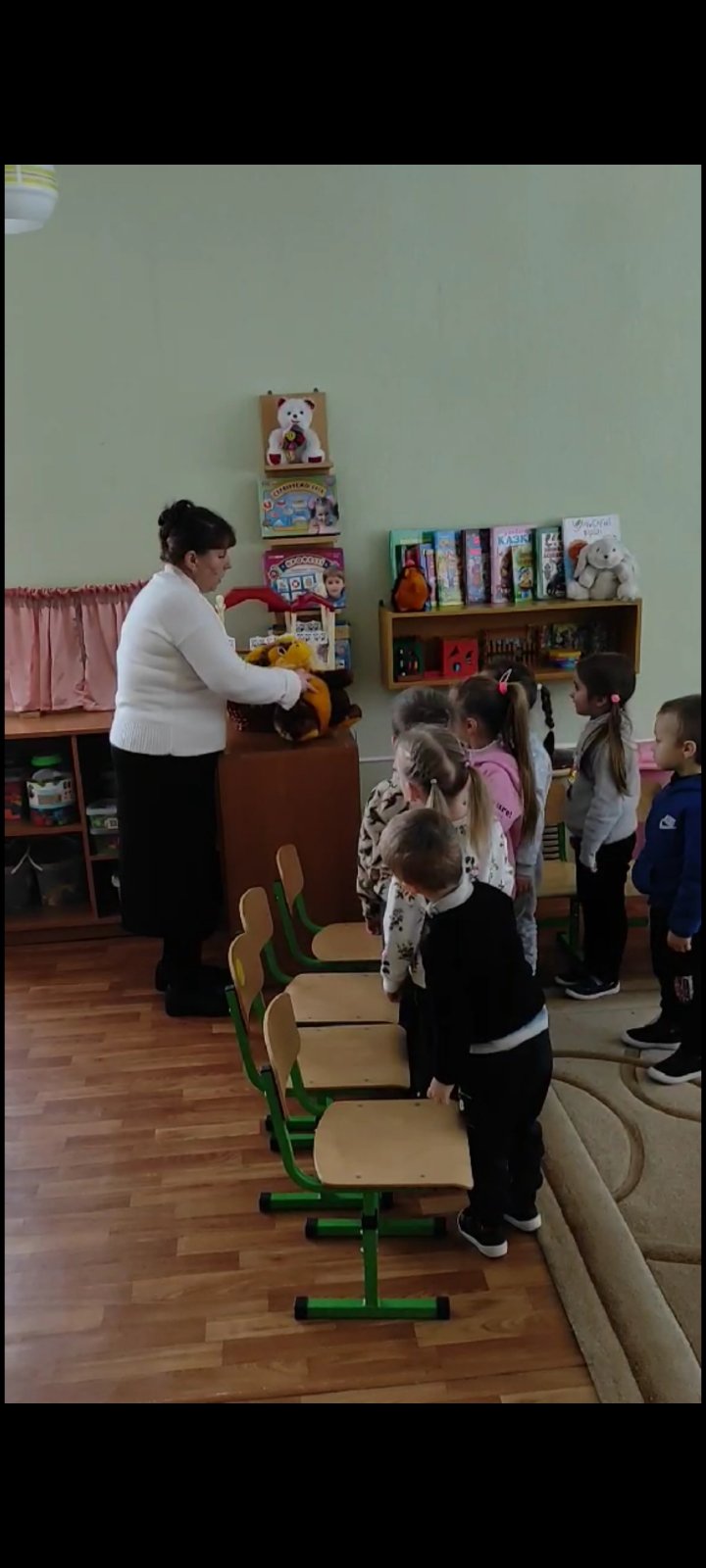 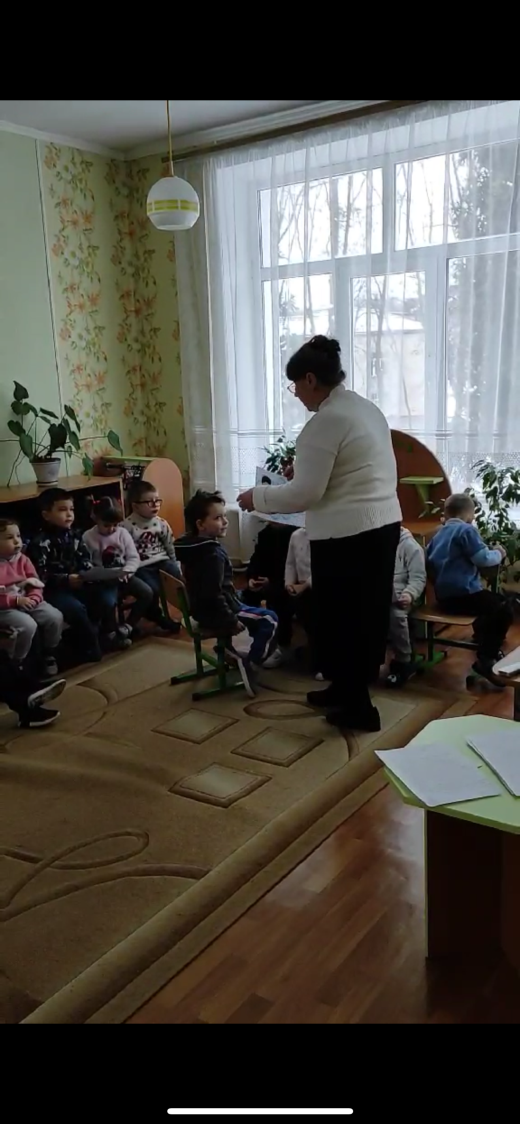 Заняття з малювання до Дня батька
“Сердечко для татуся”
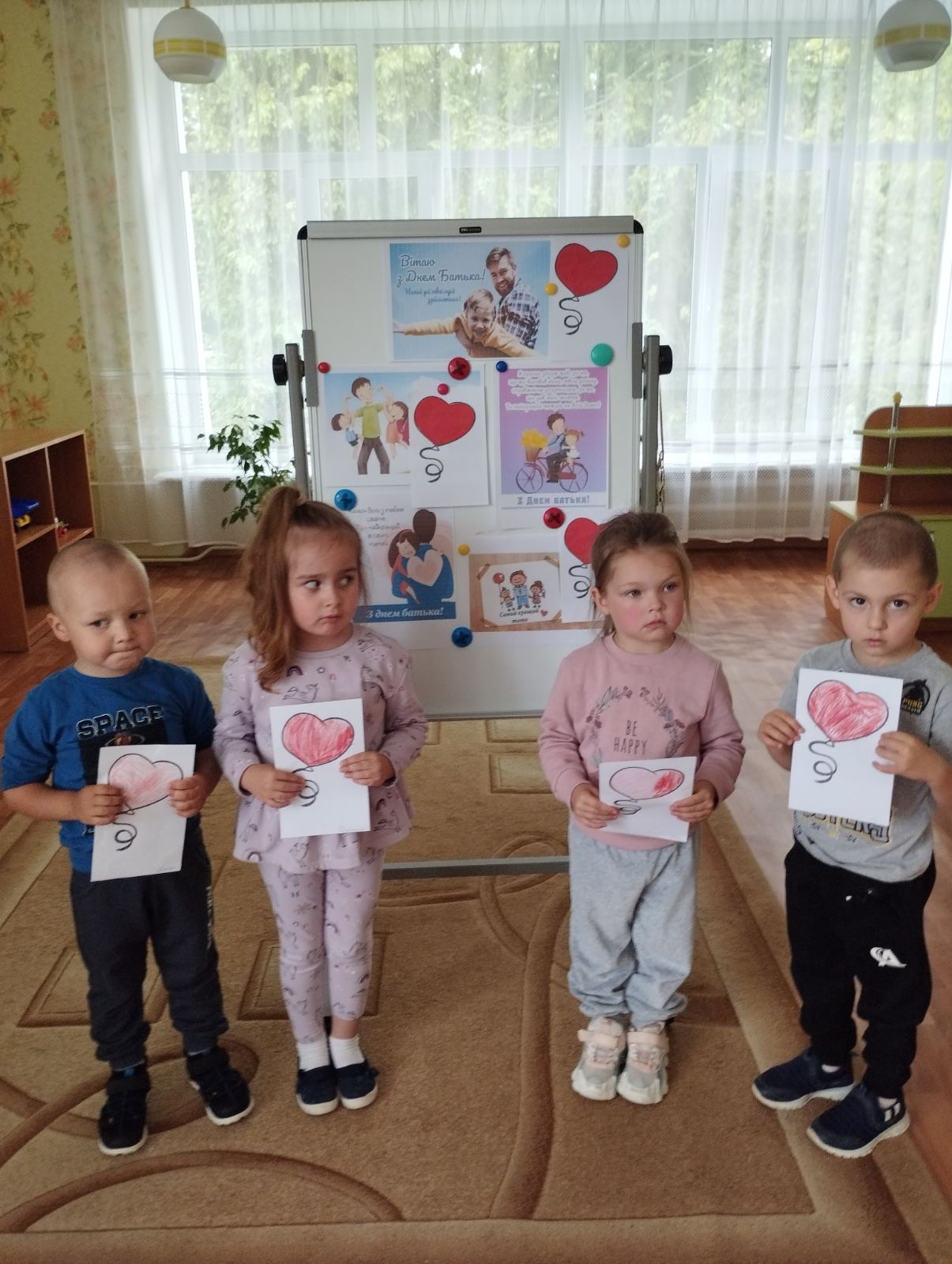 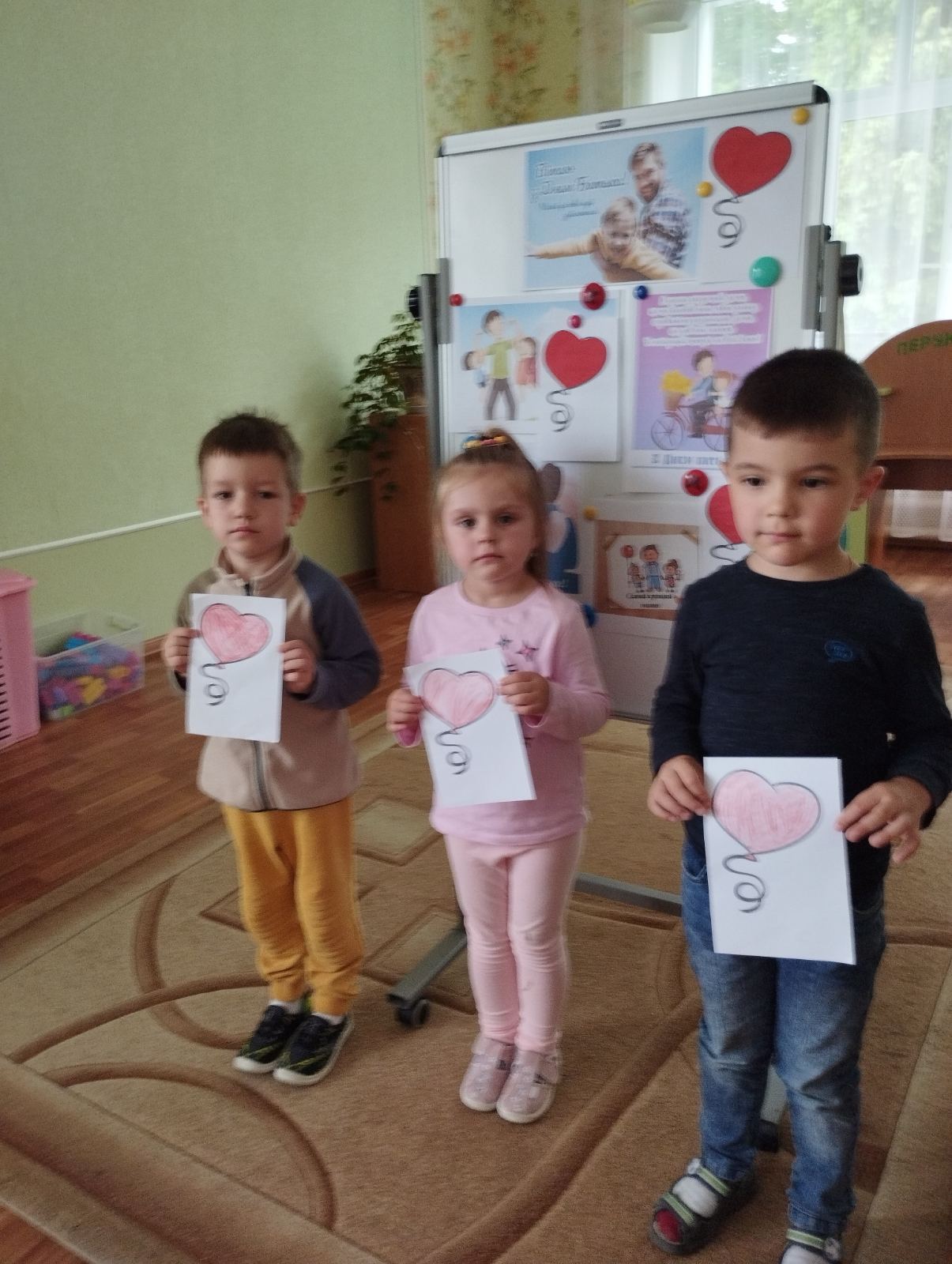 Заняття до дня Соборності України
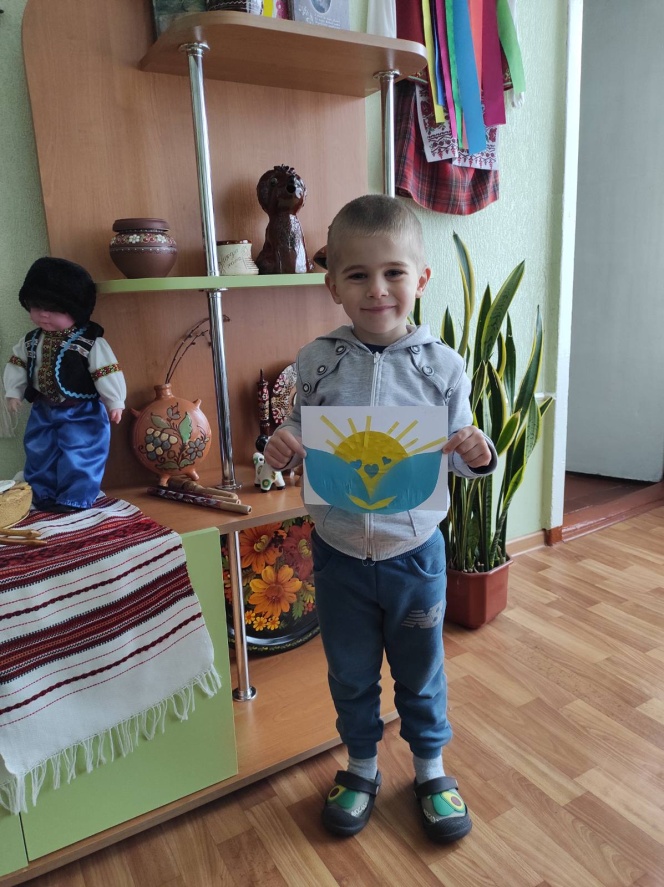 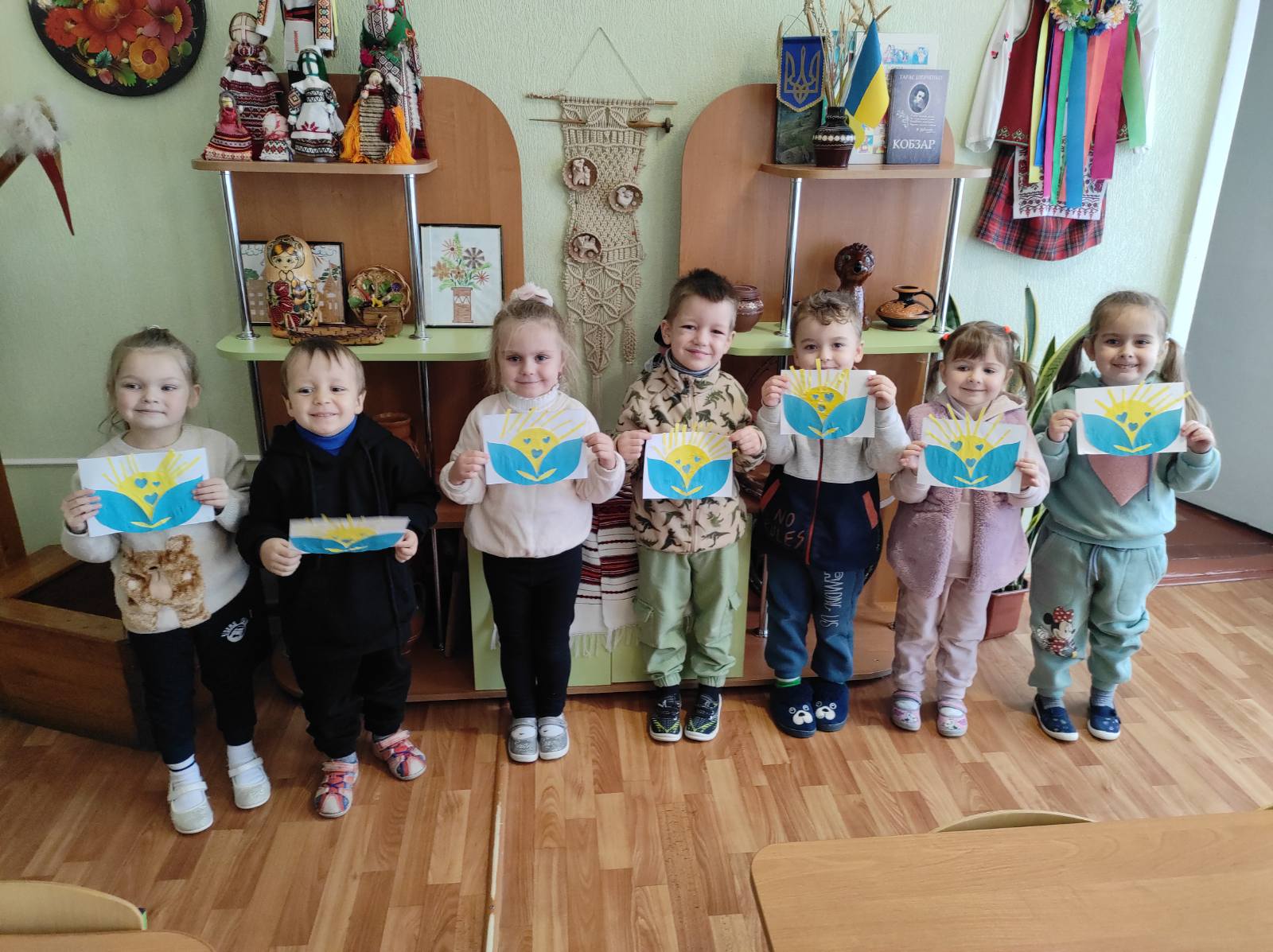 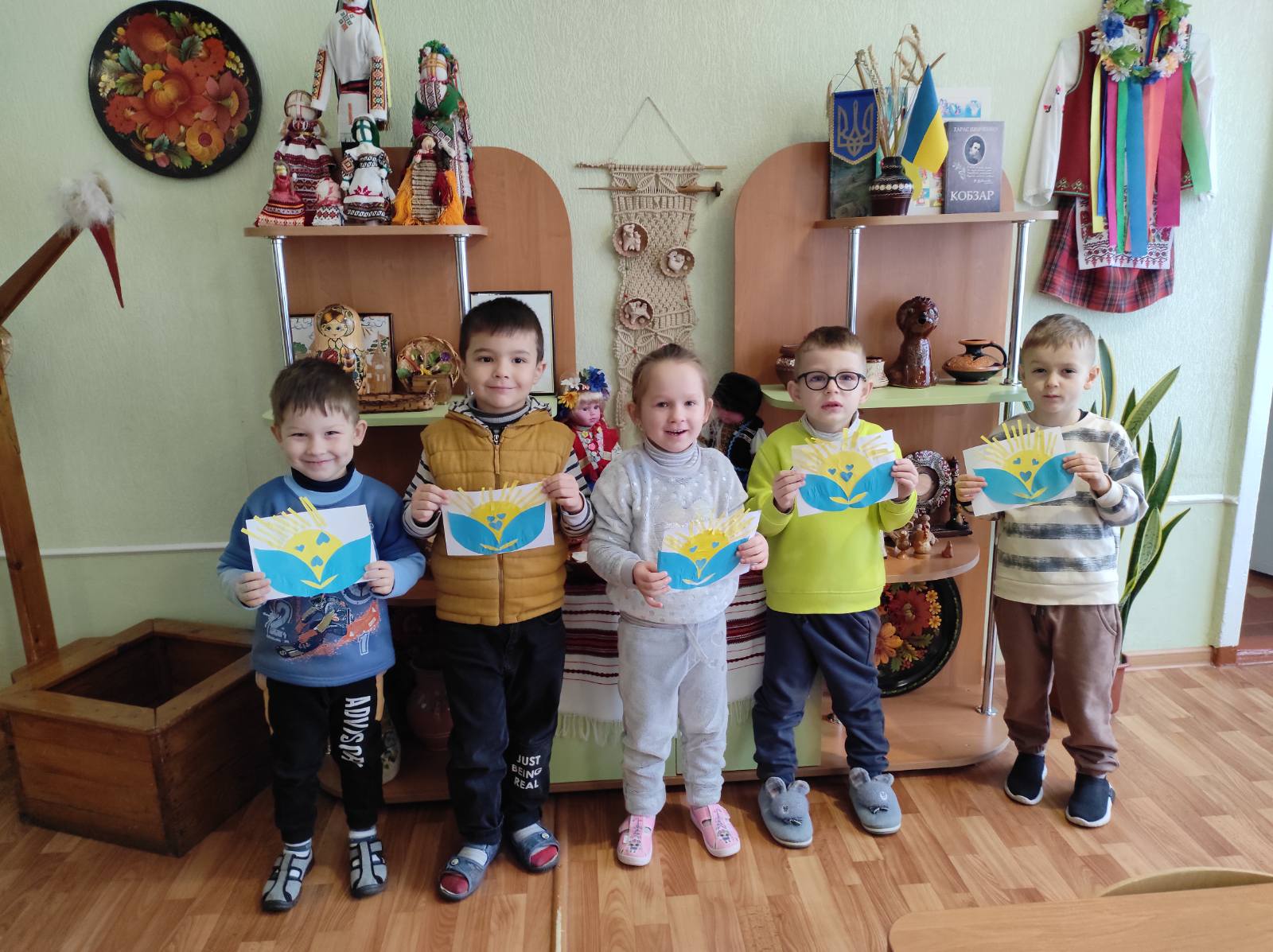 День вишиванки
“Намалюю вишиванку, намалюю”
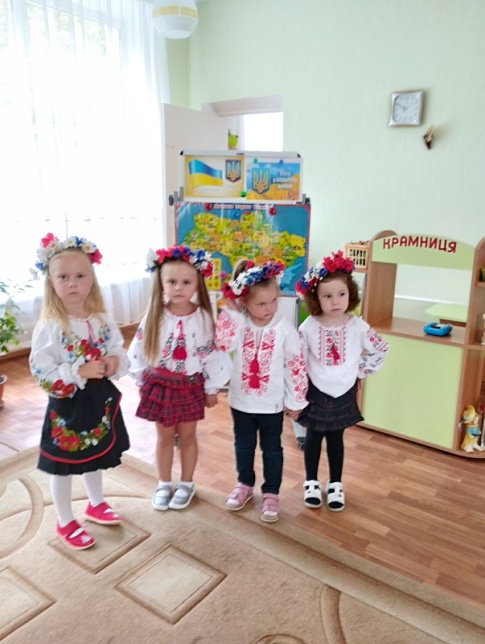 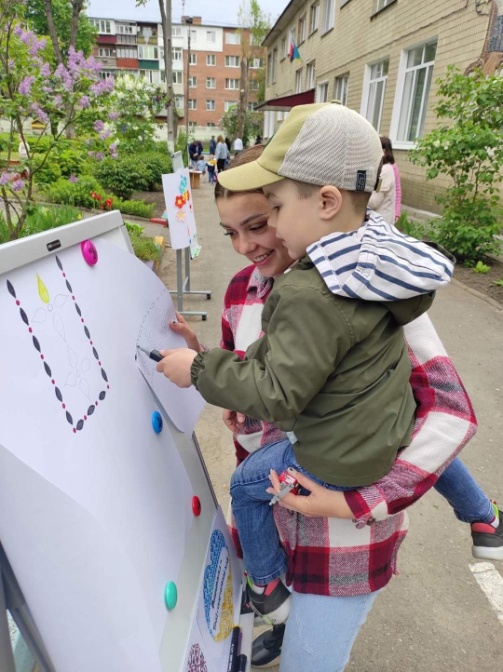 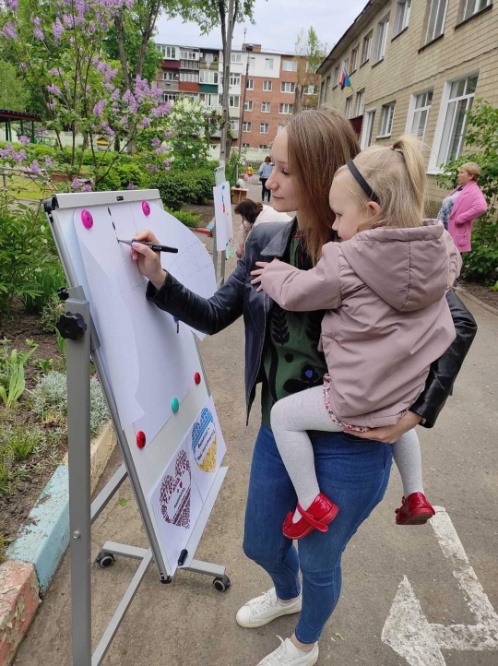 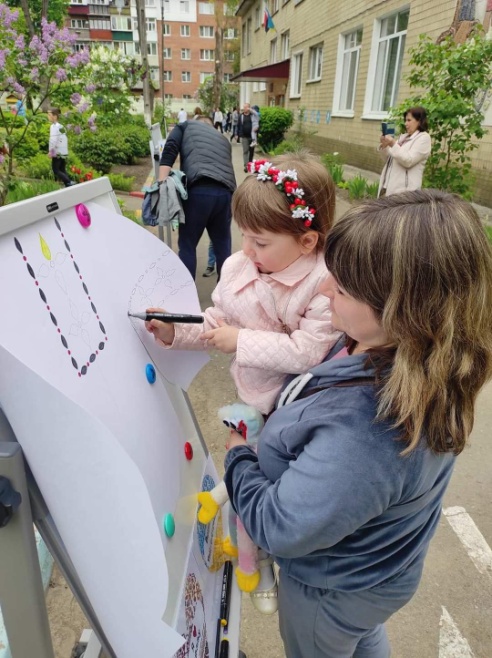 Заняття “Україна понад усе”
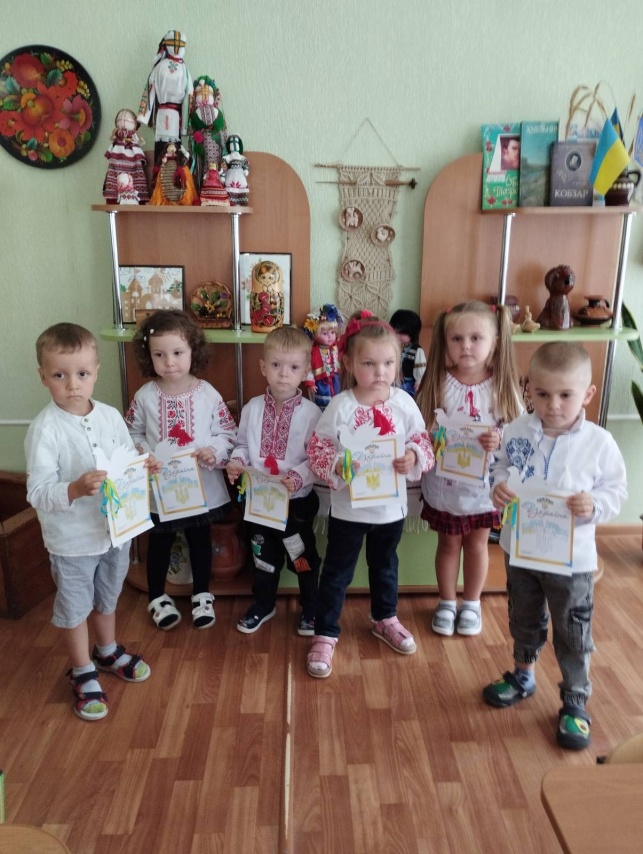 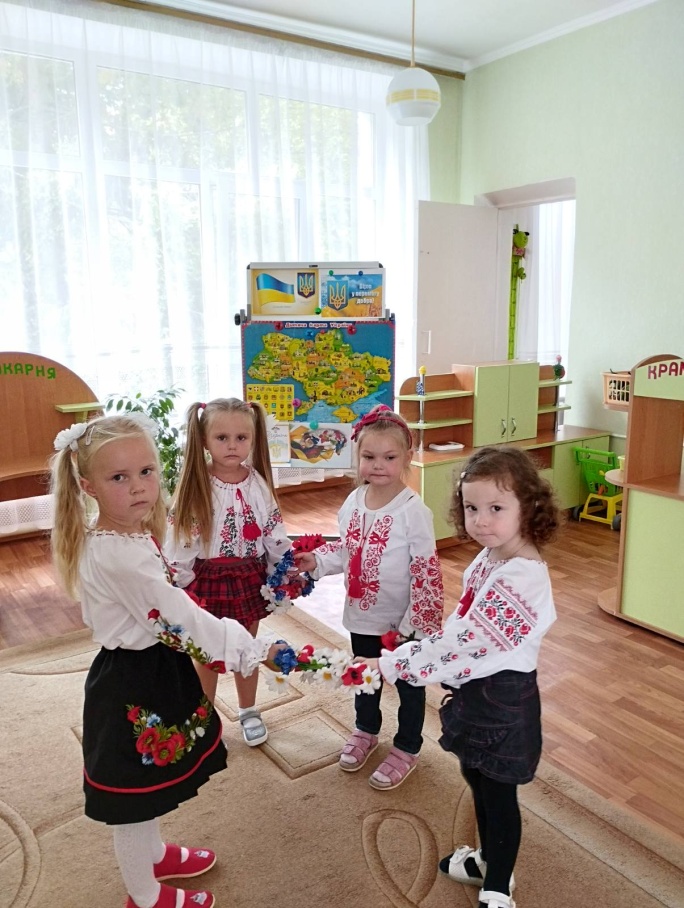 Прогулянка
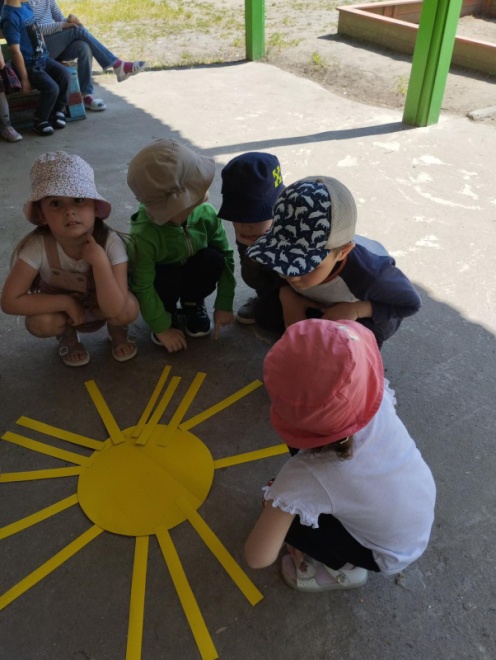 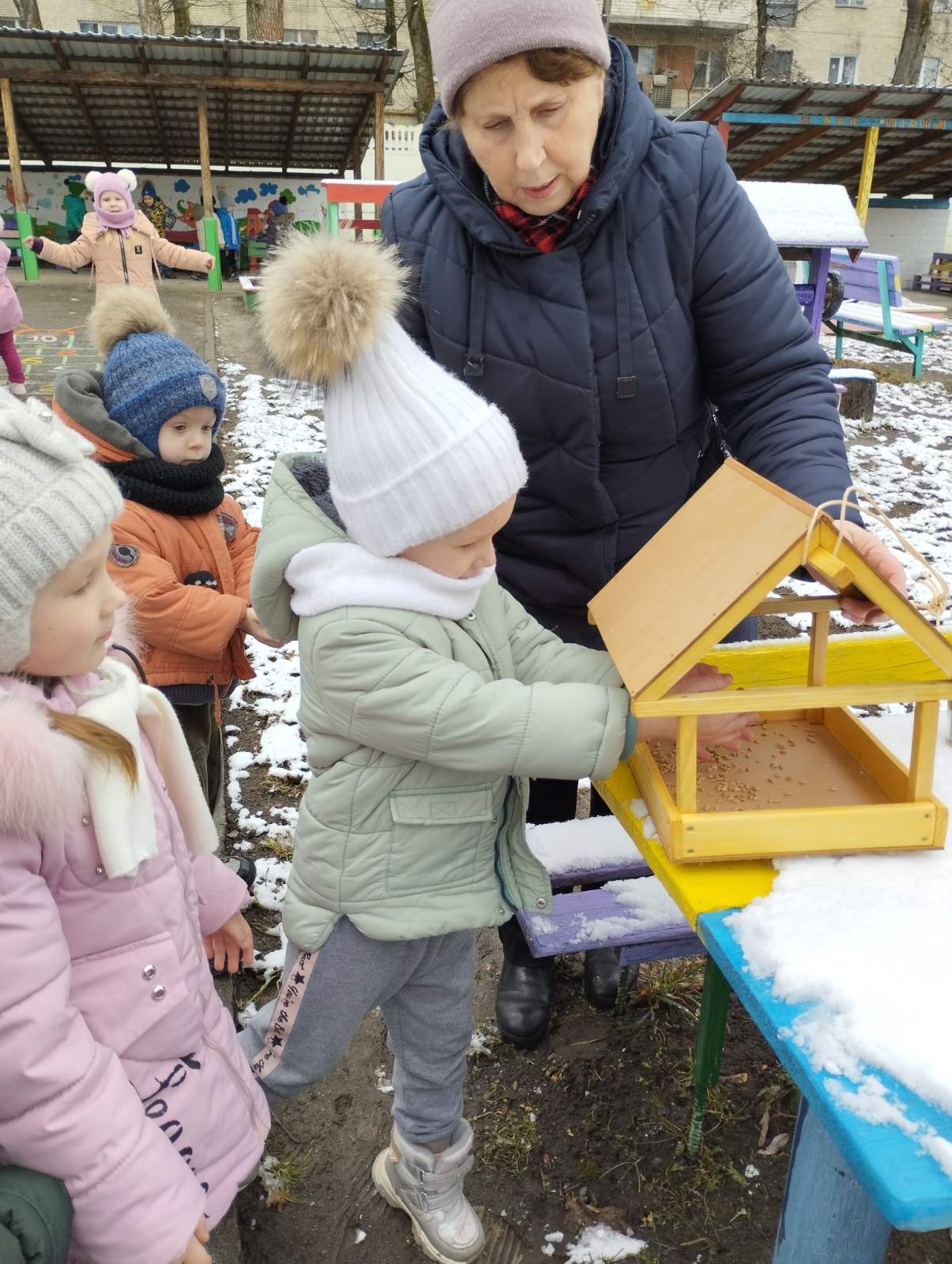 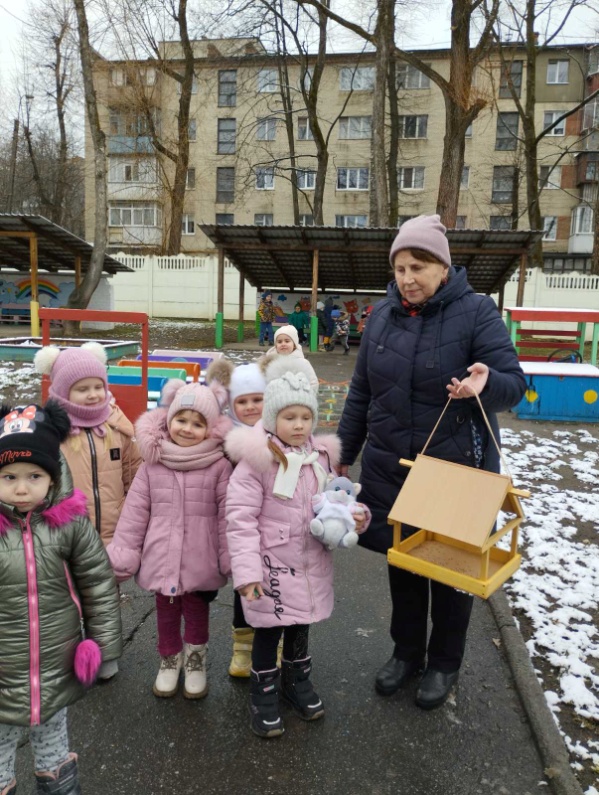 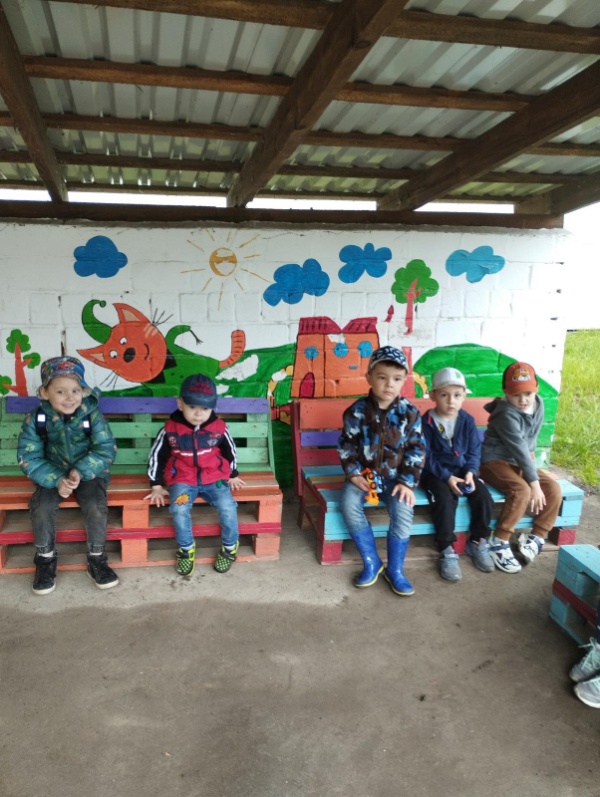 Свята та розваги
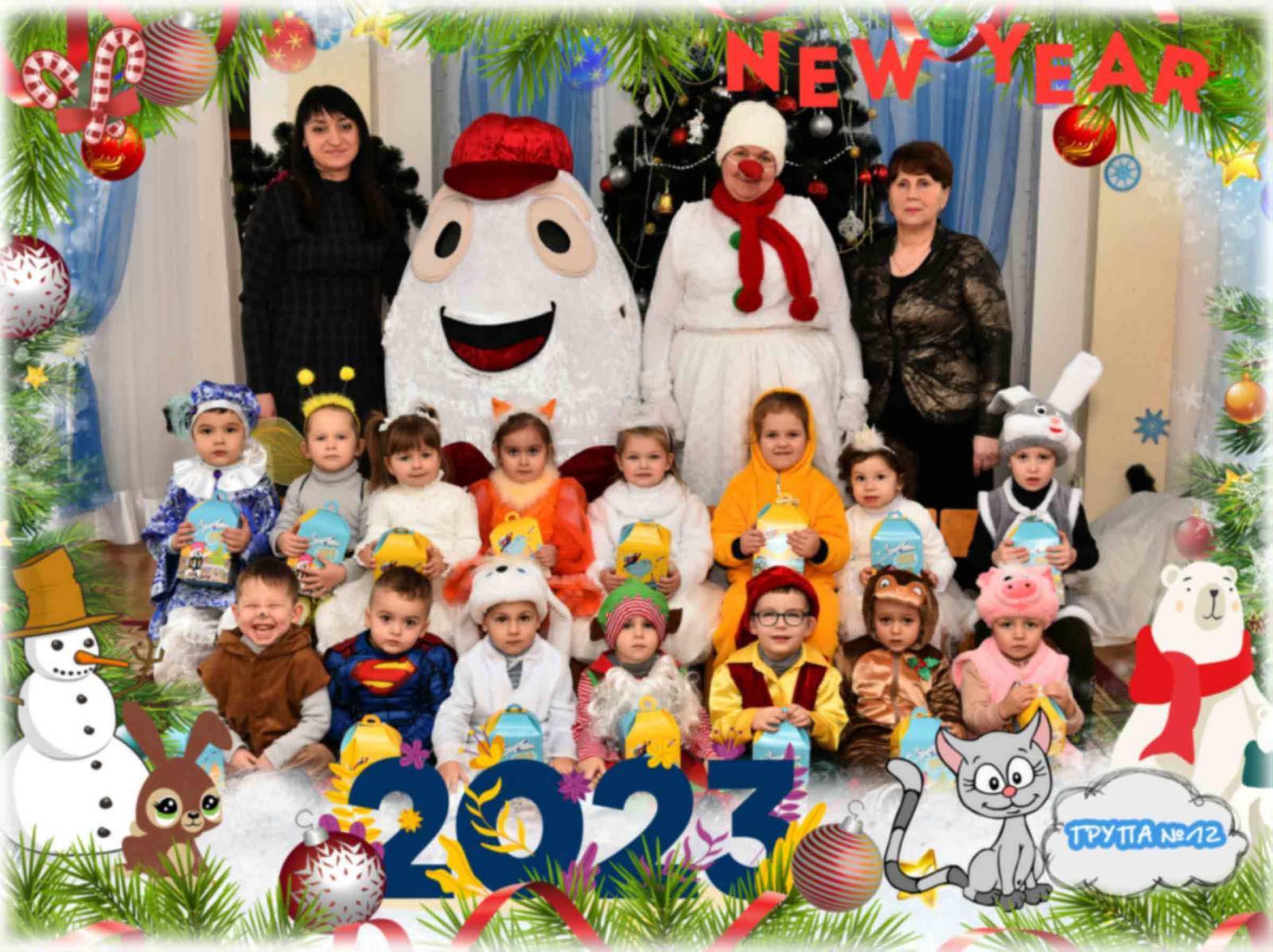 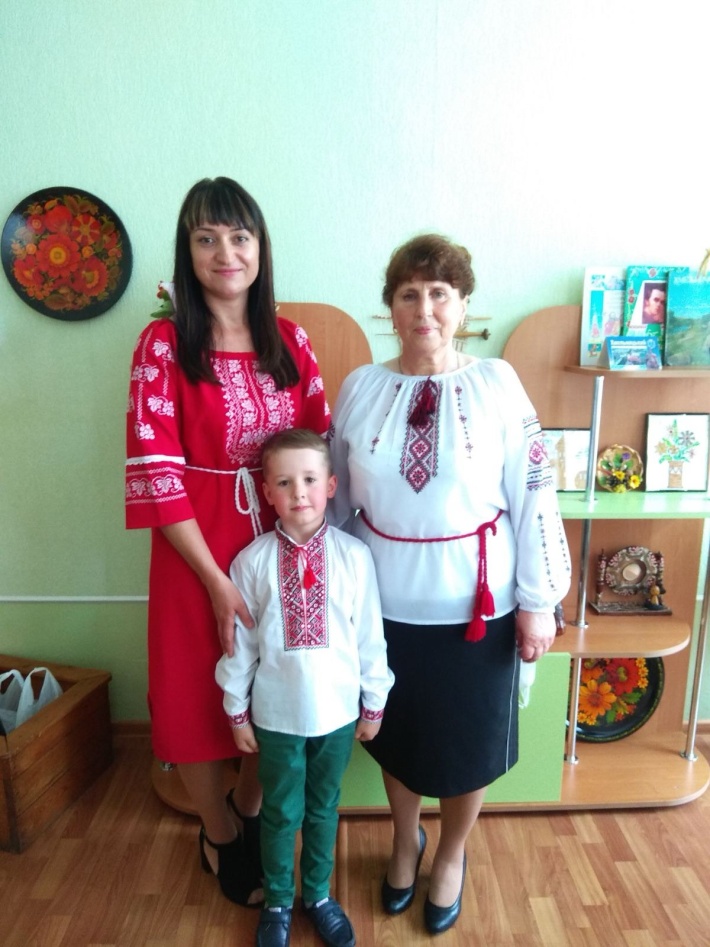 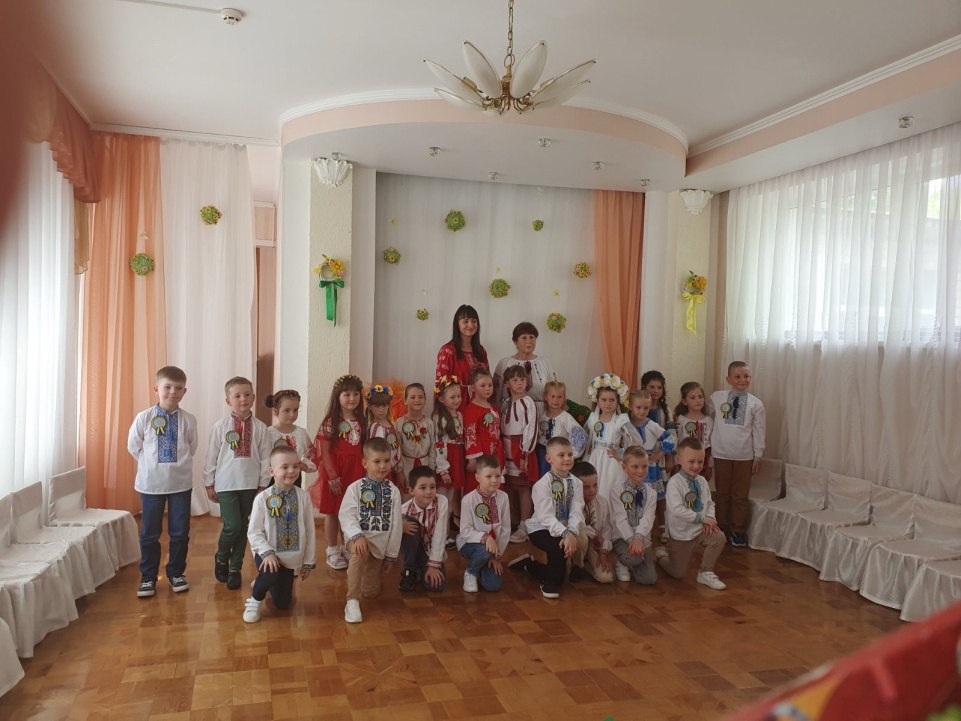 Впровадження інноваційних технологійРозвиваючі ігри В.В.Воскобовича“Диво - квітка”
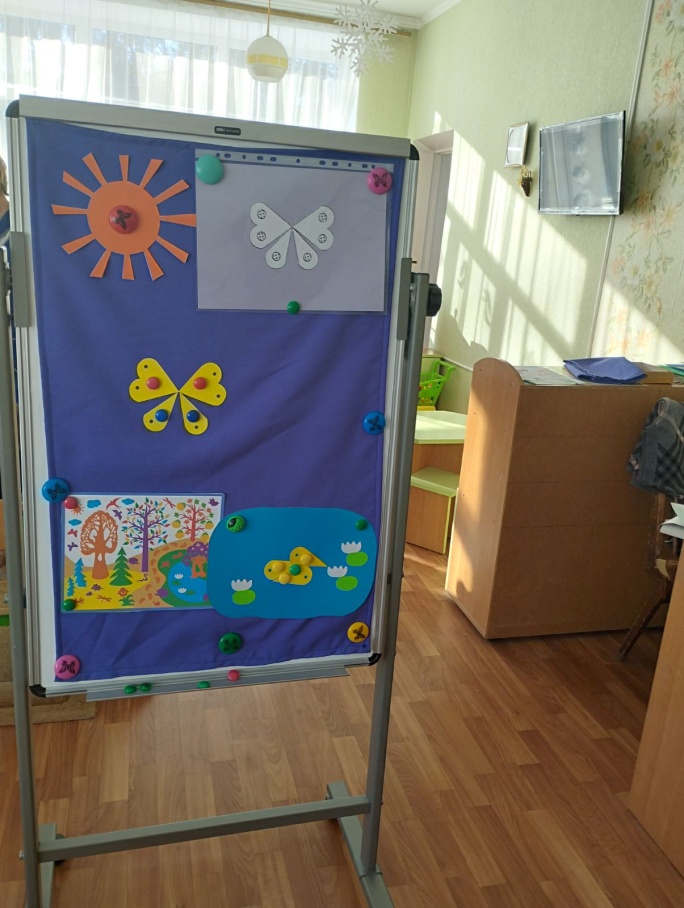 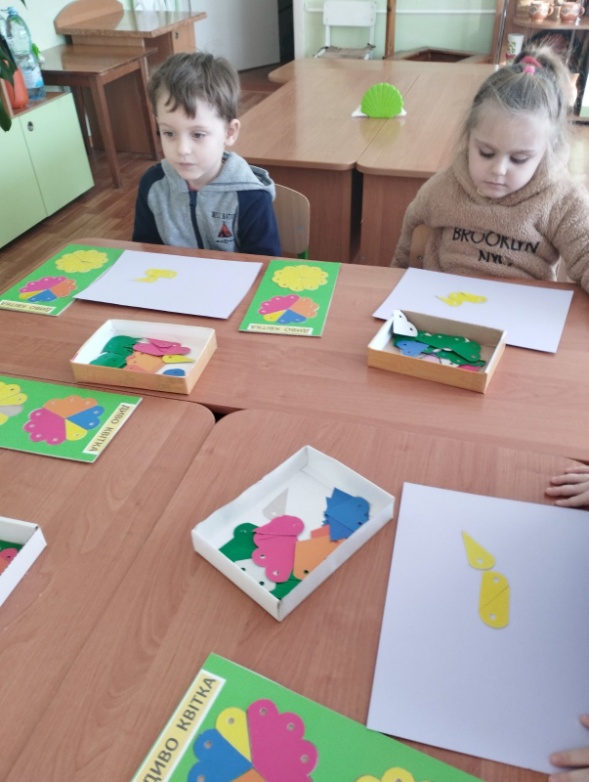 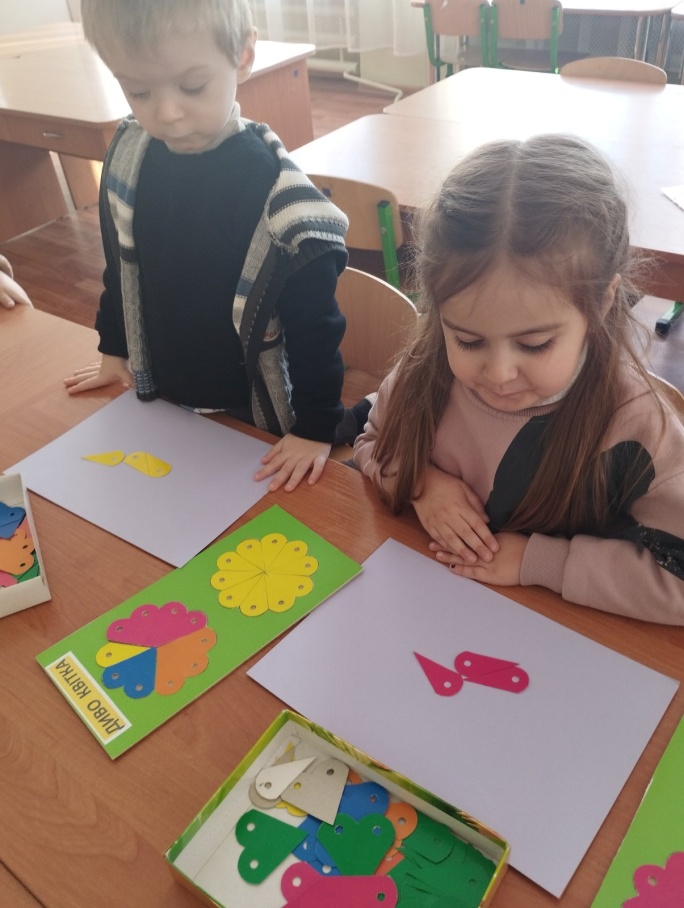 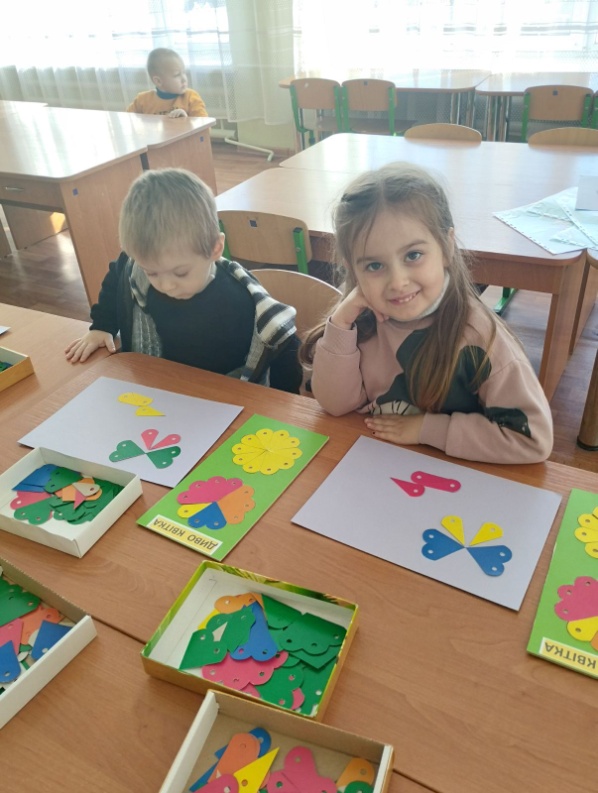 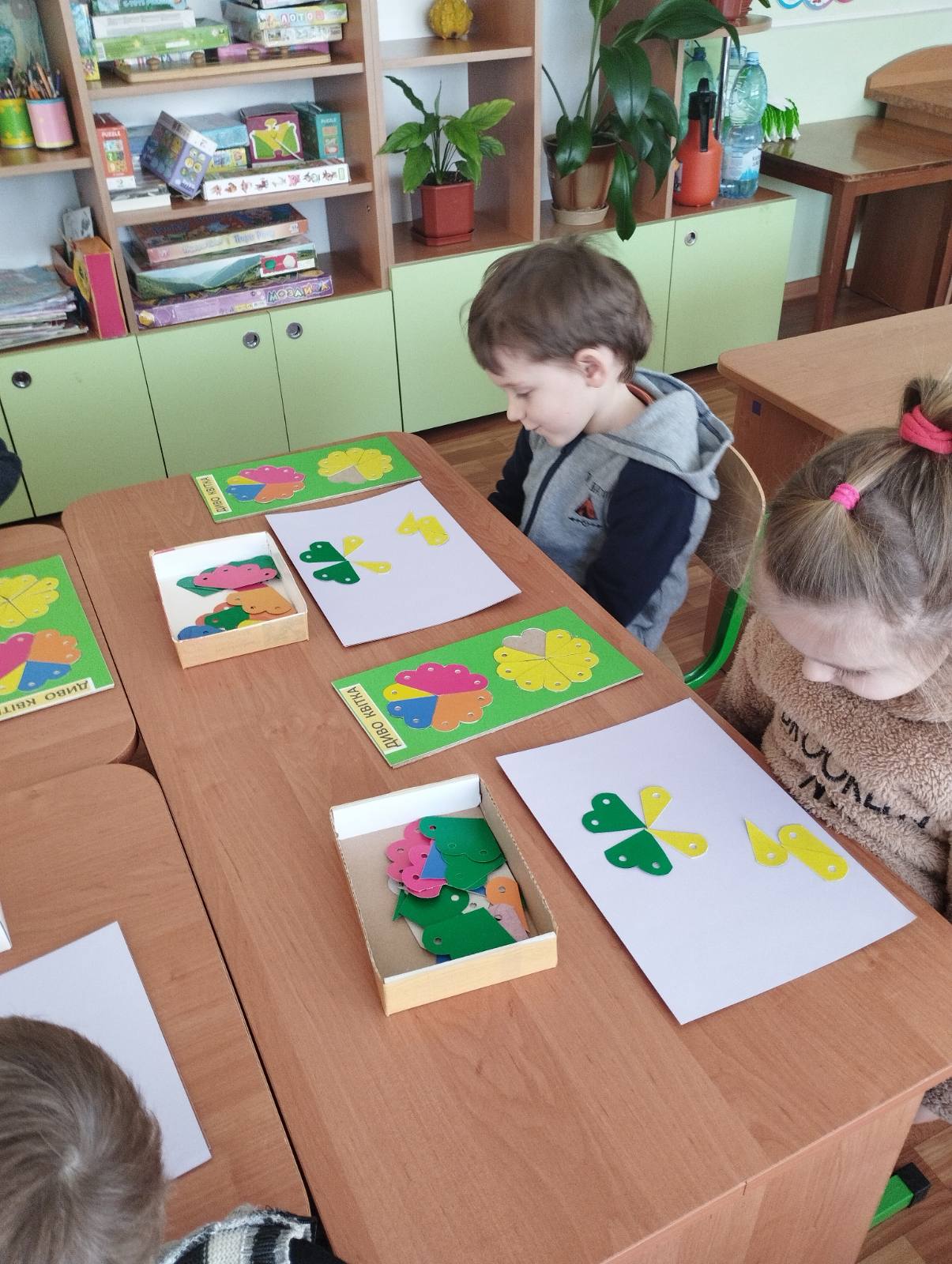 Квадрат В.В.Воскобовича
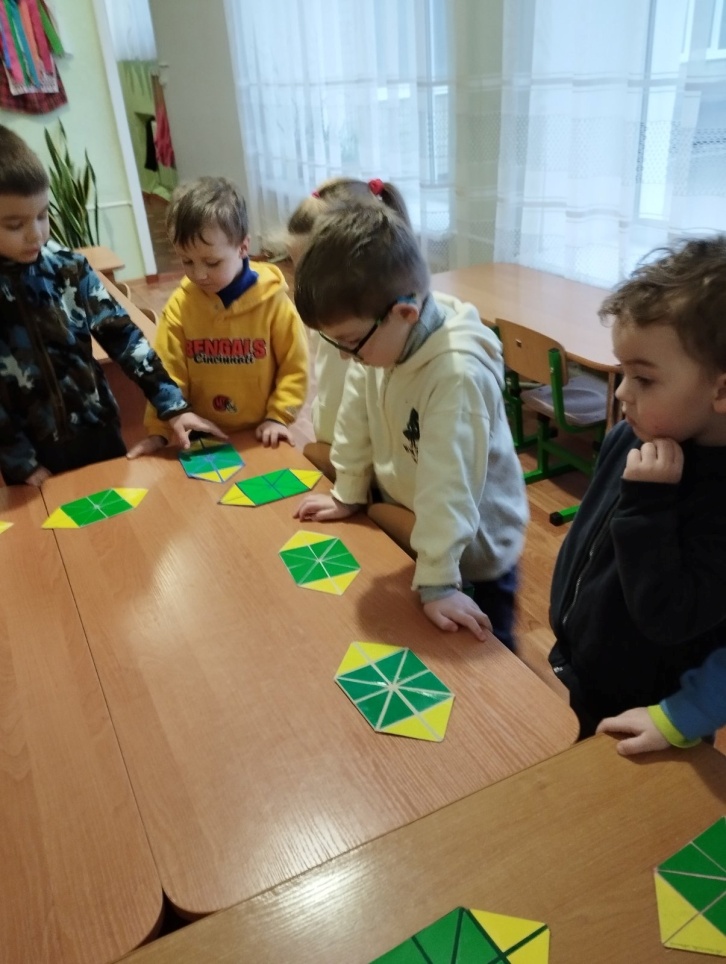 Разом з татом, разом з мамою
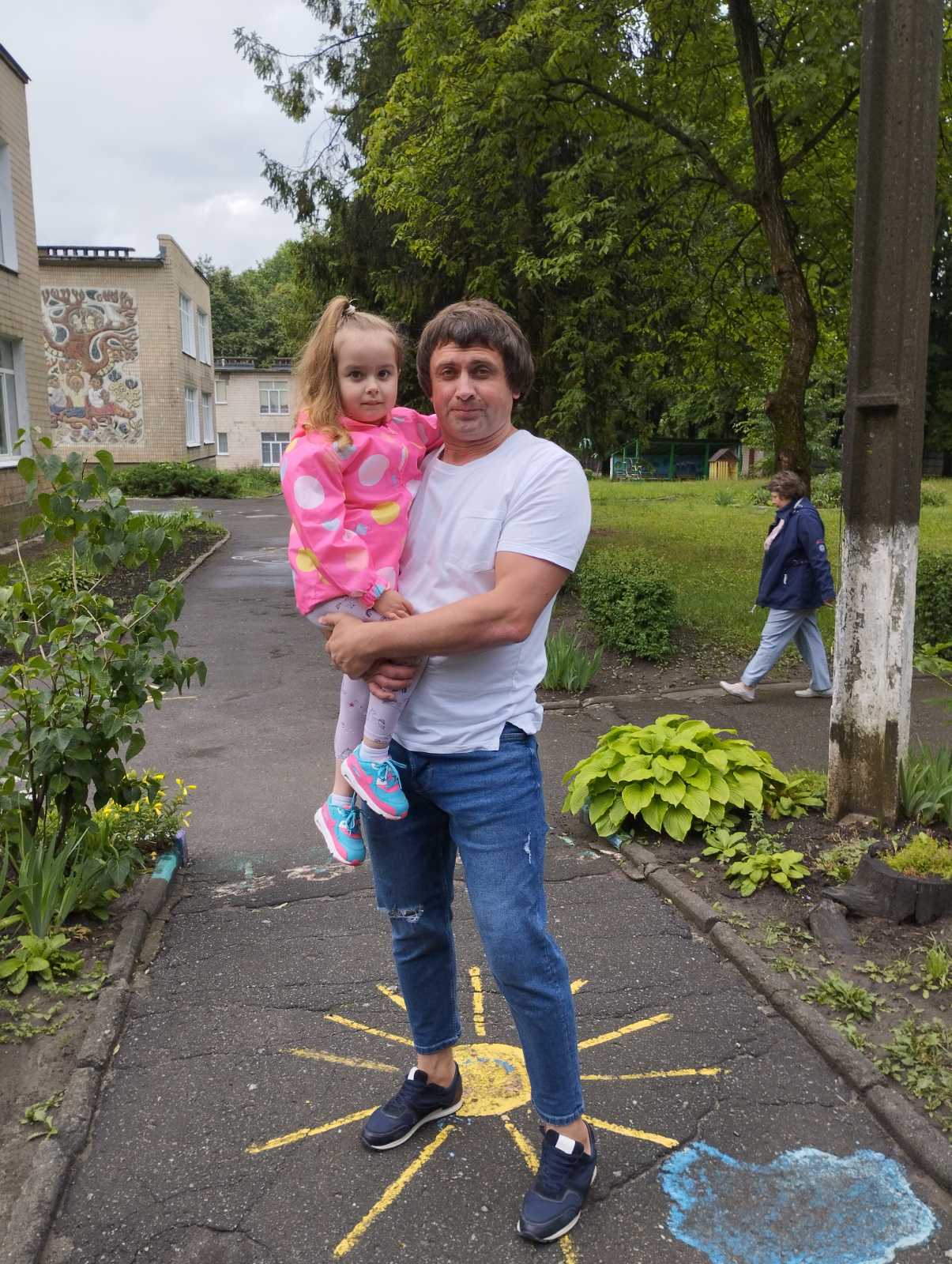 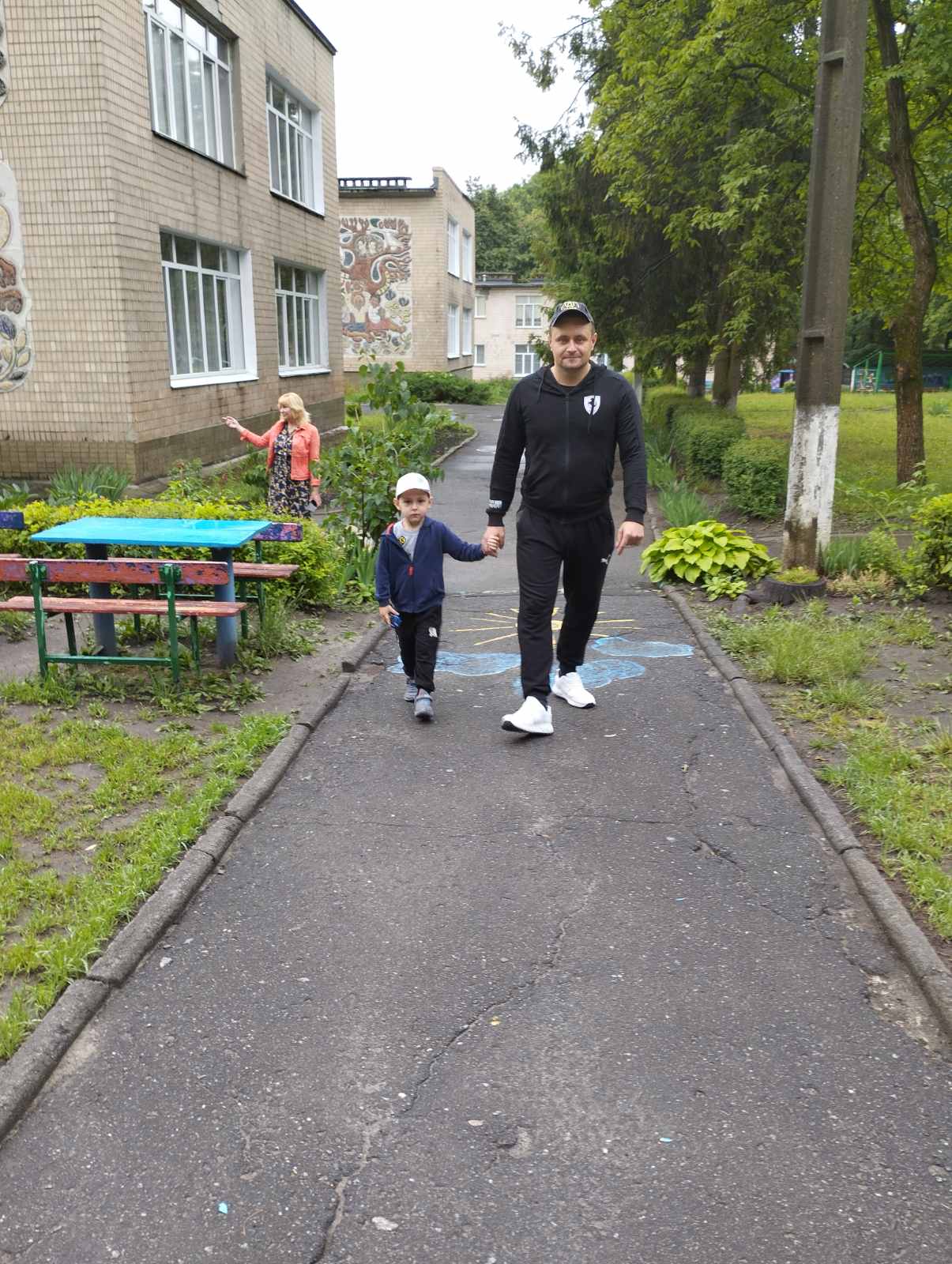 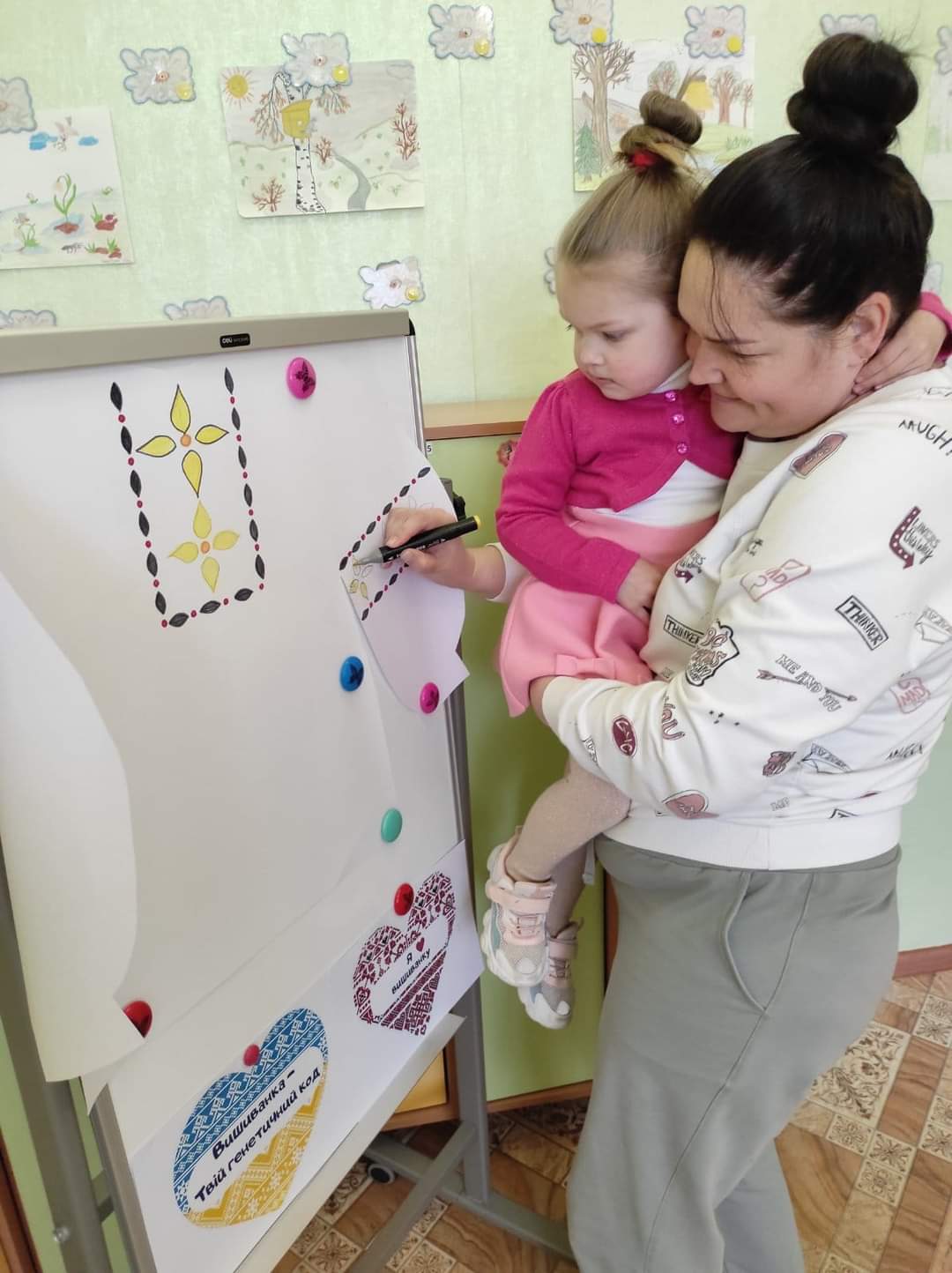 Освітній простір нашої групи
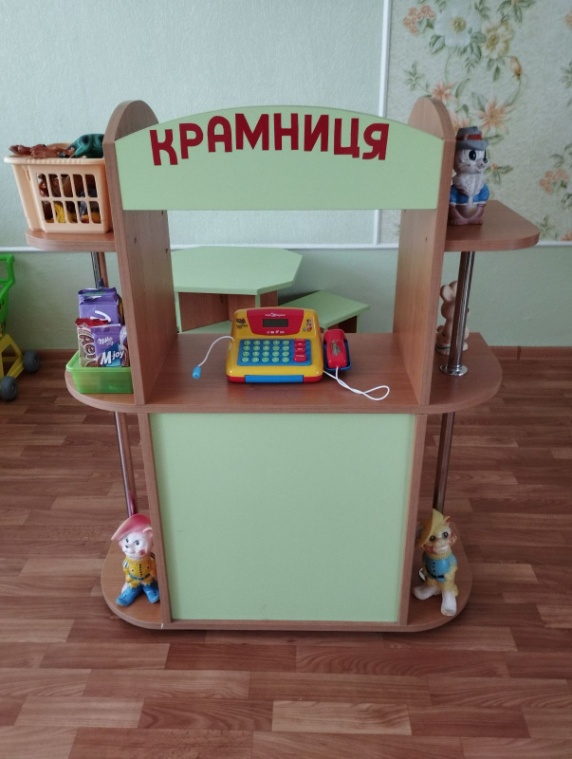 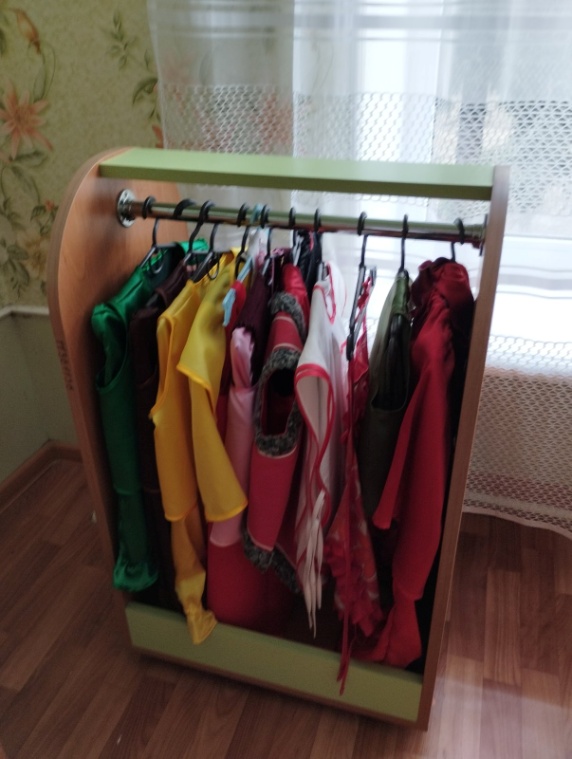 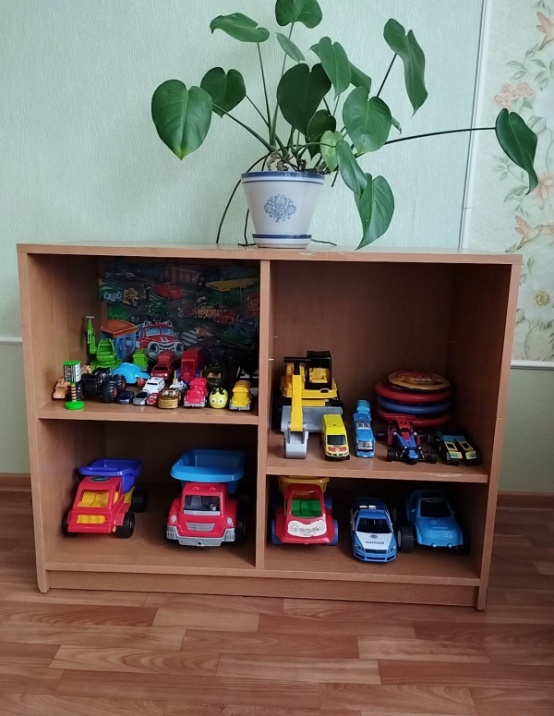 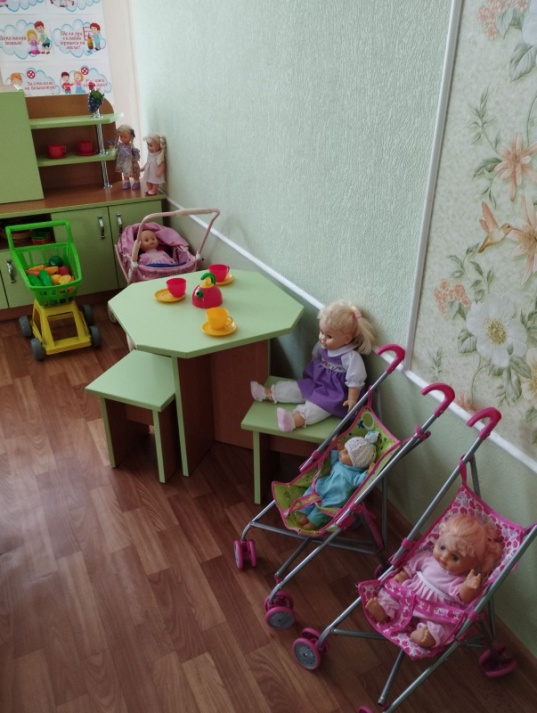 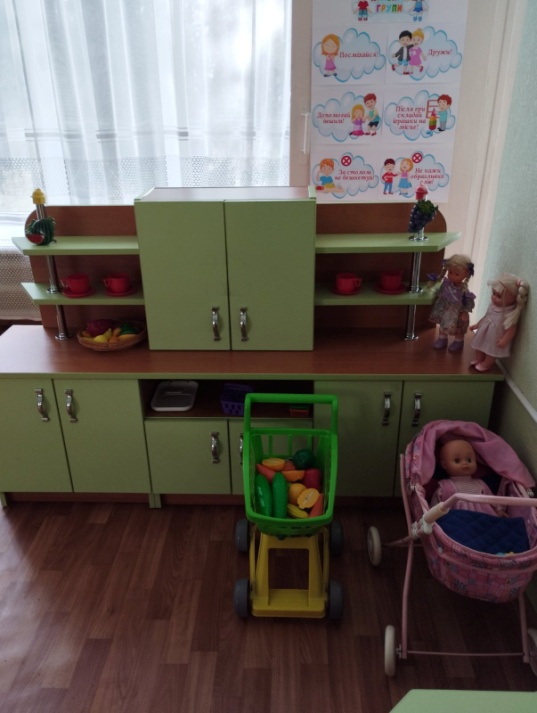 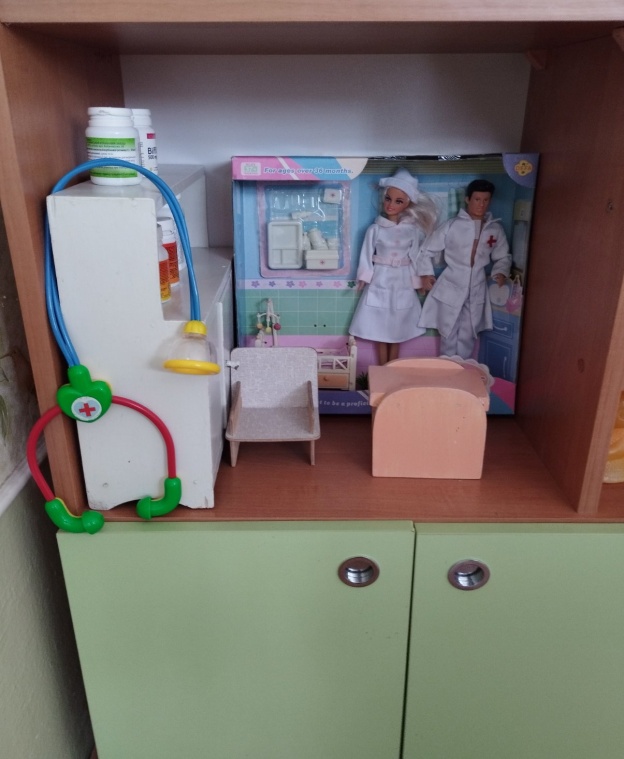 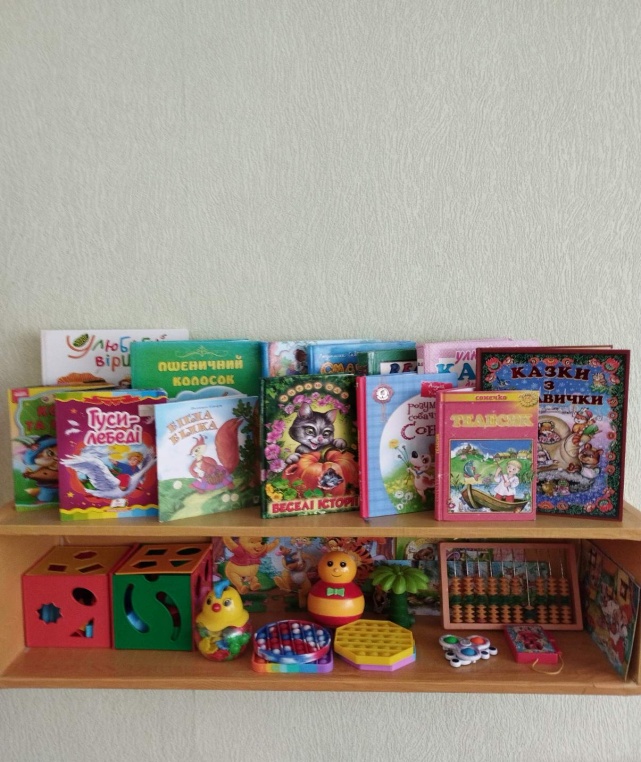 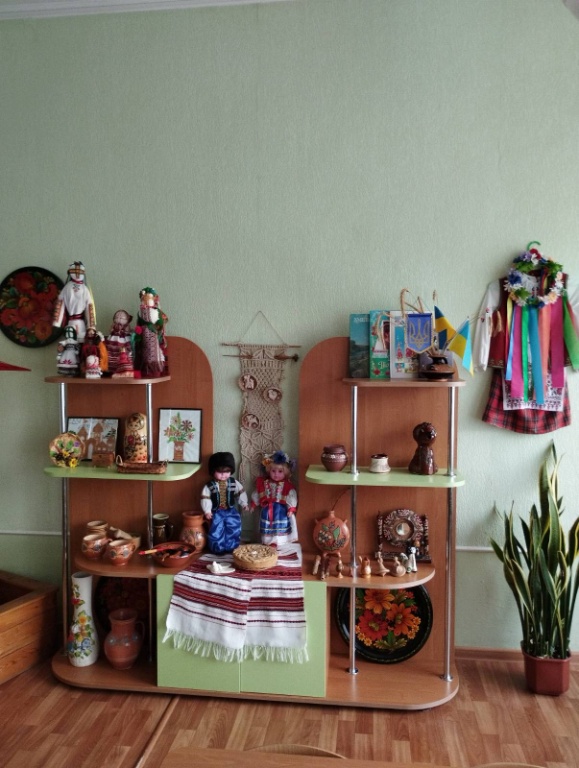 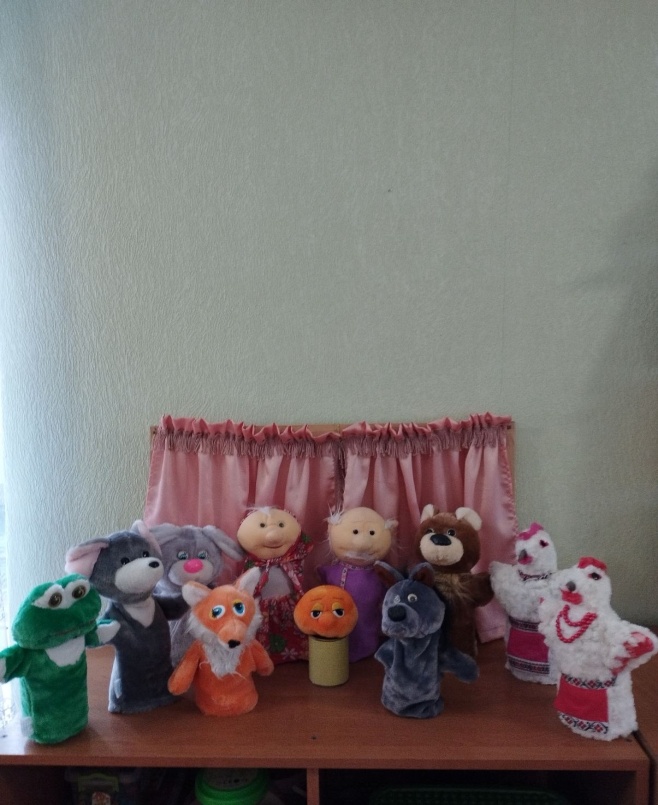 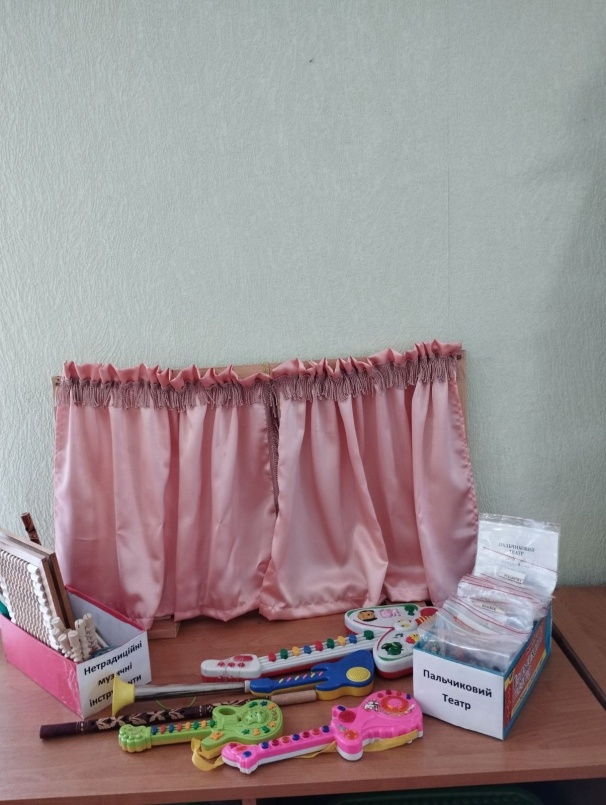 Природничий куточок
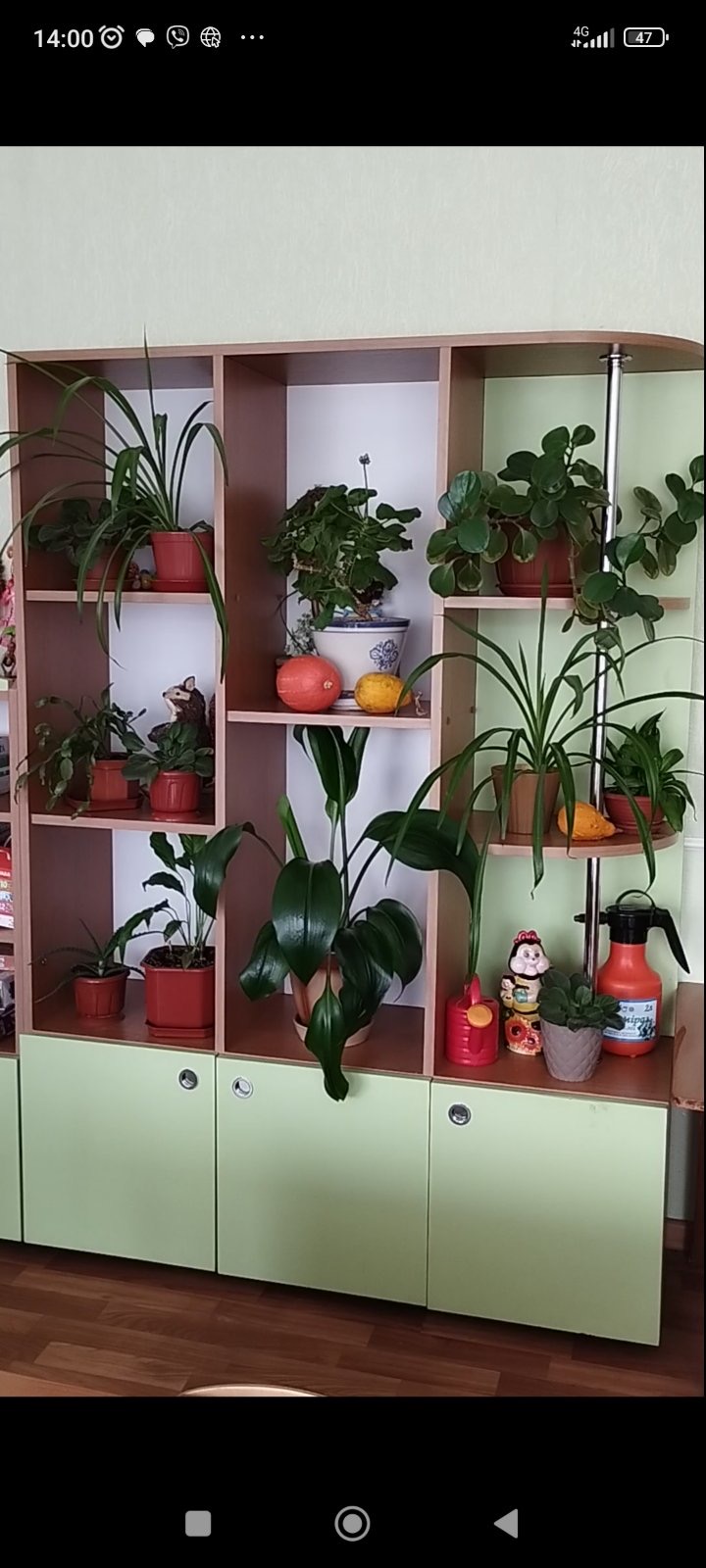 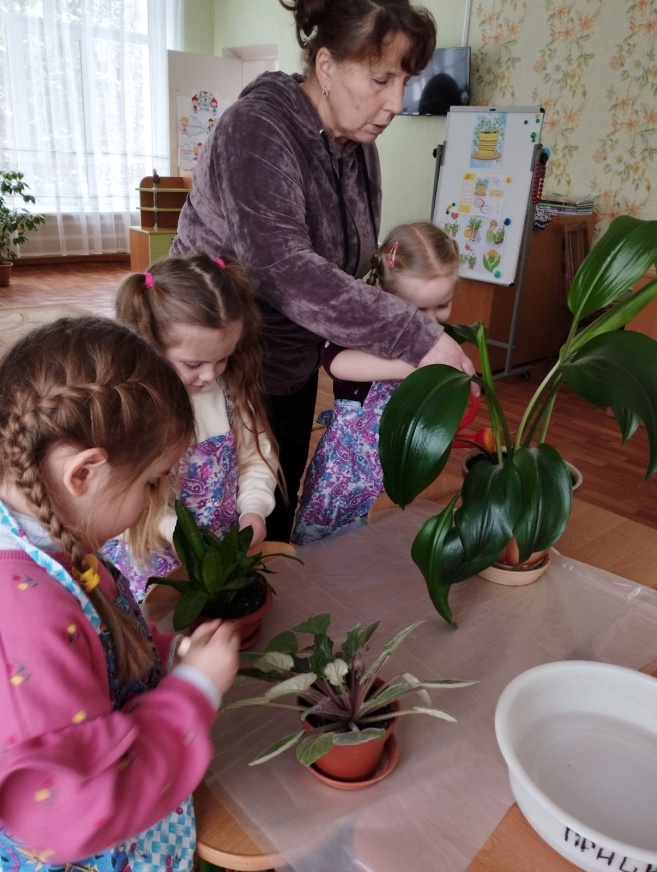 Еко-город на підвіконні
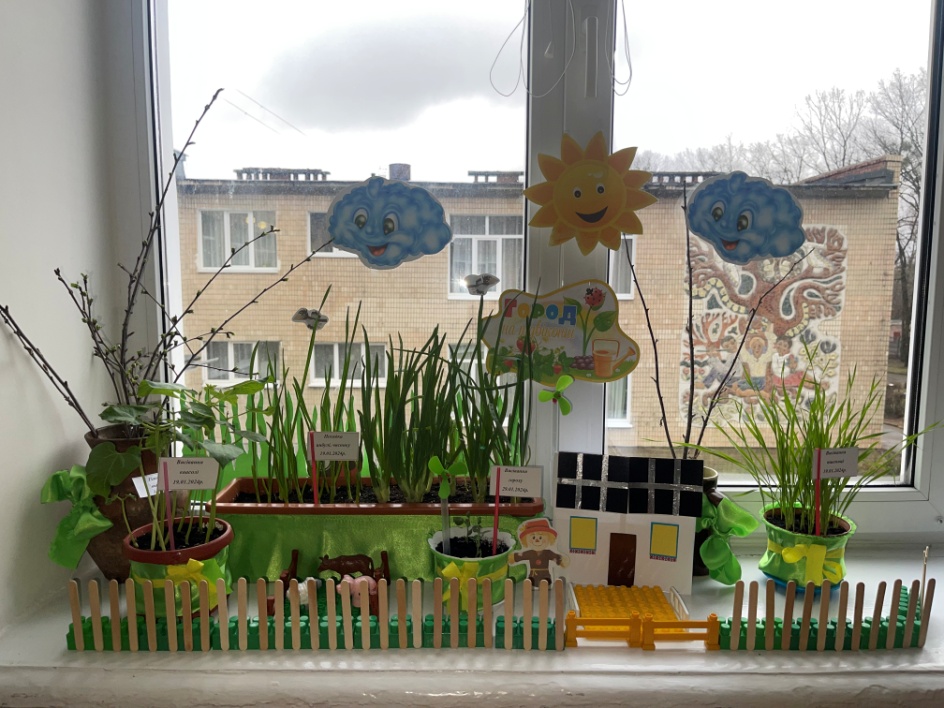 Дякую за увагу!